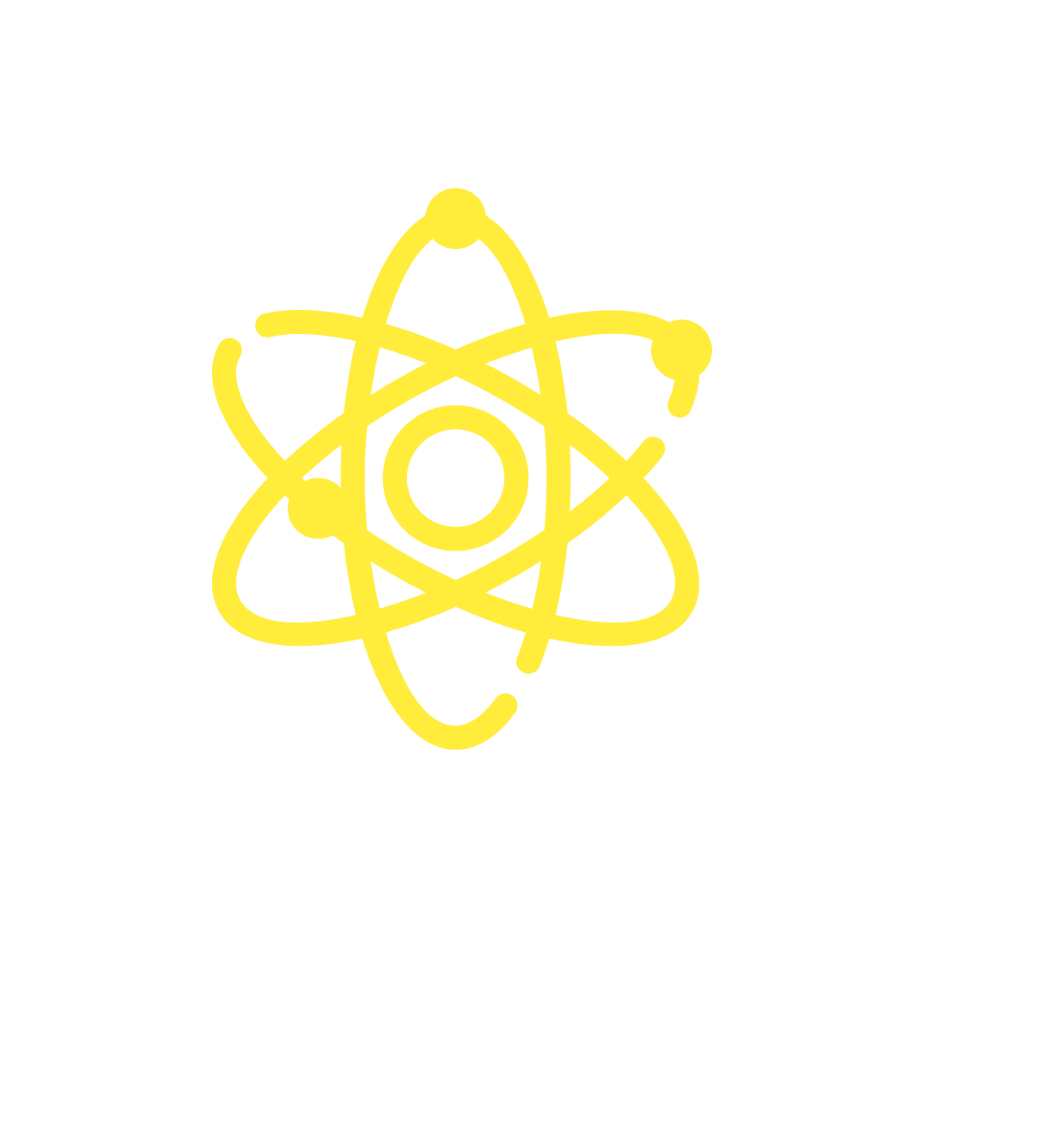 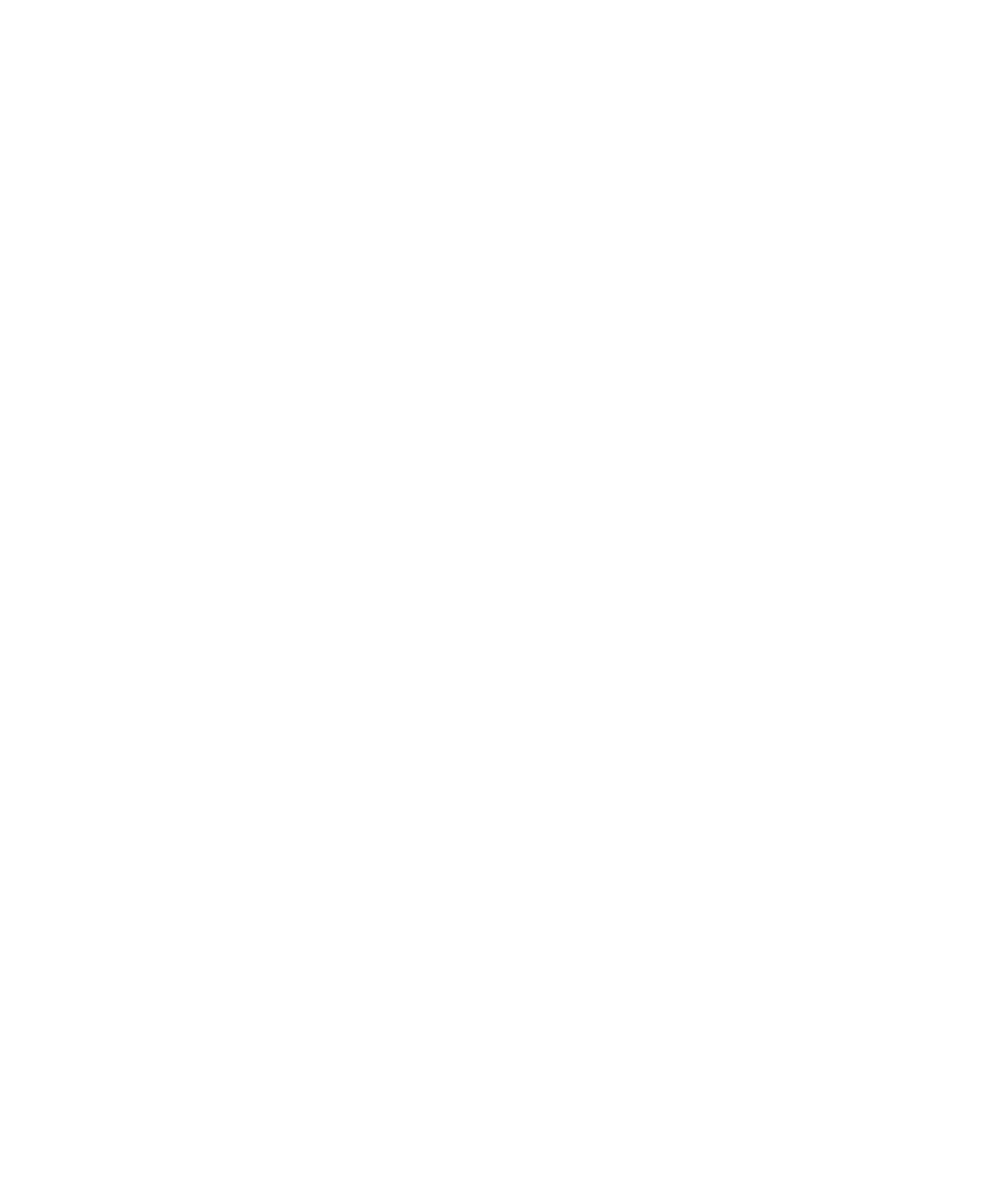 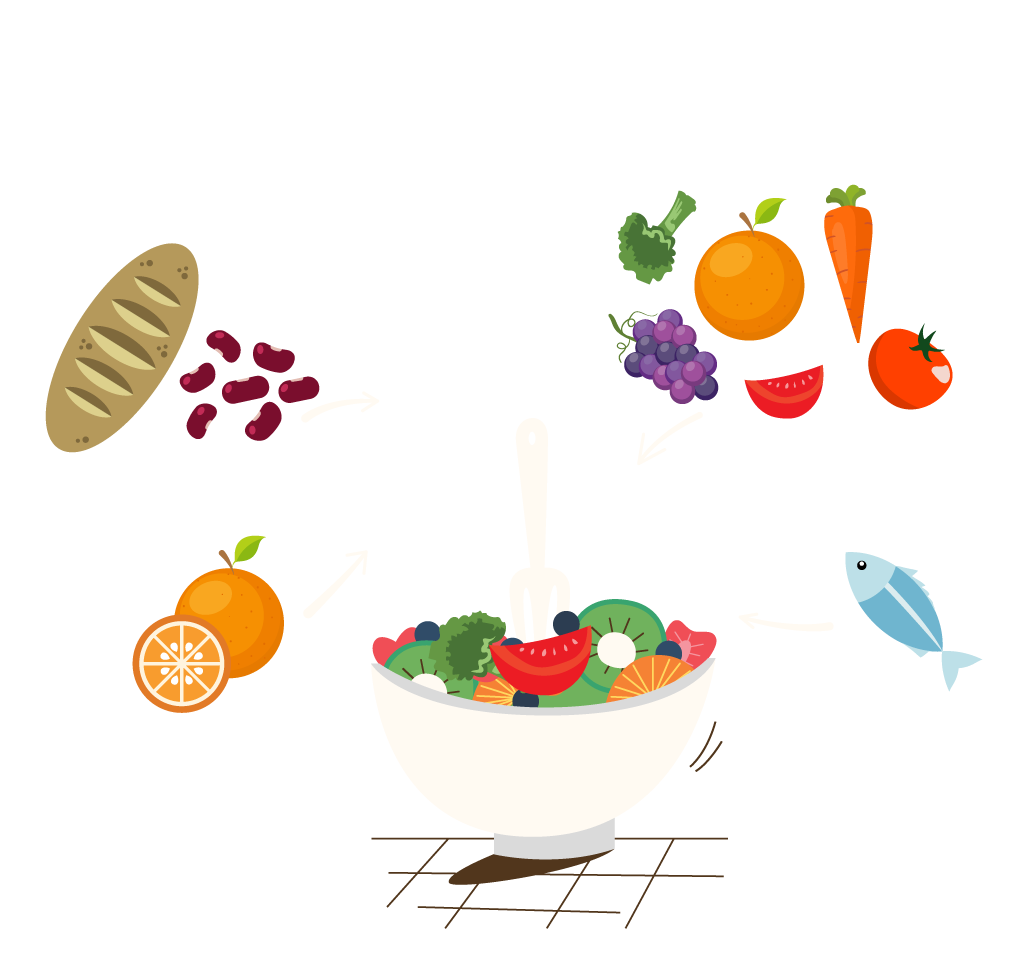 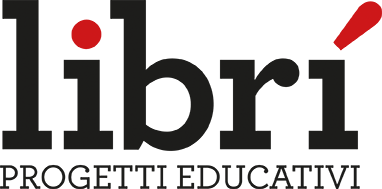 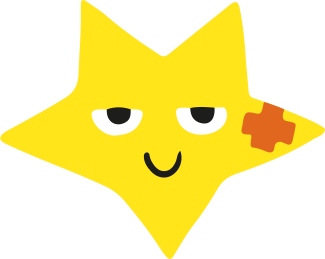 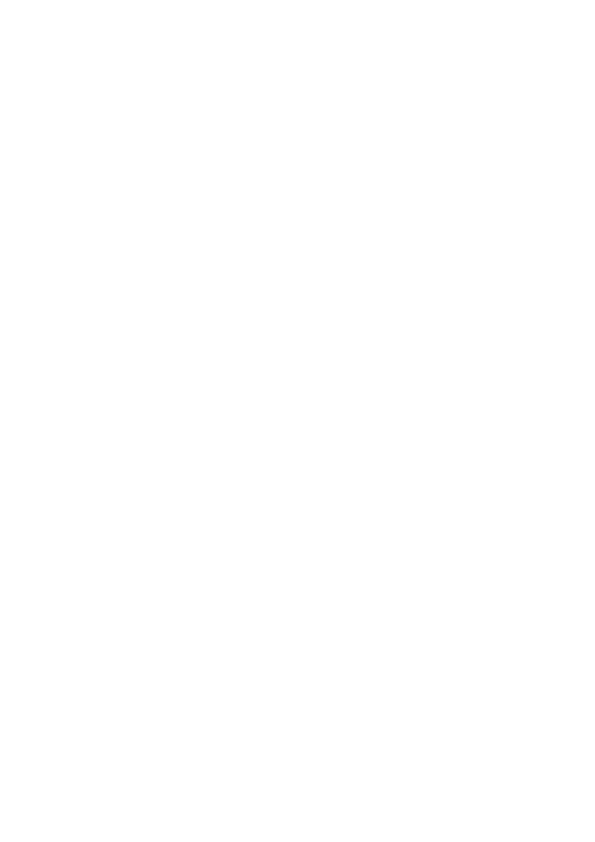 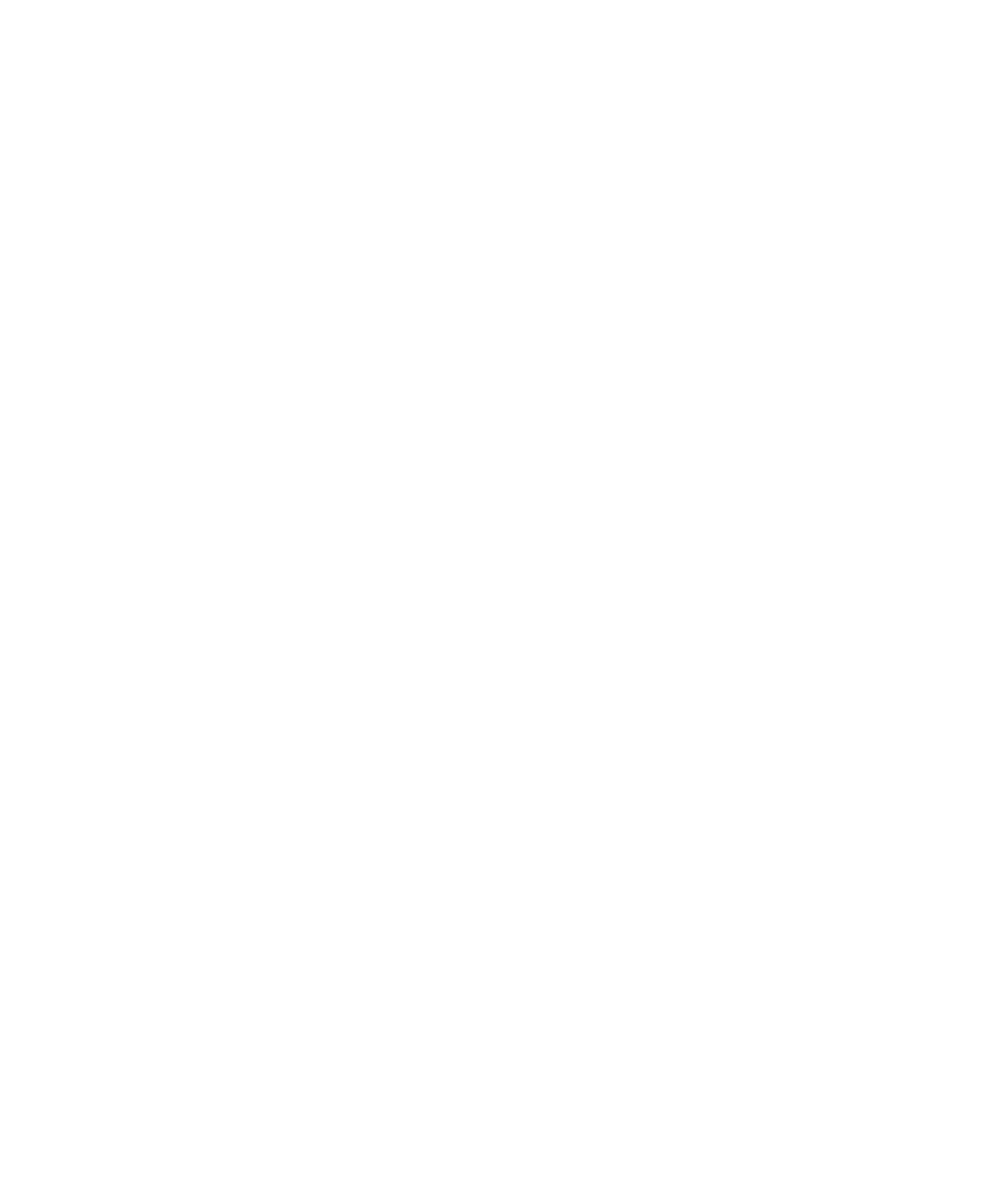 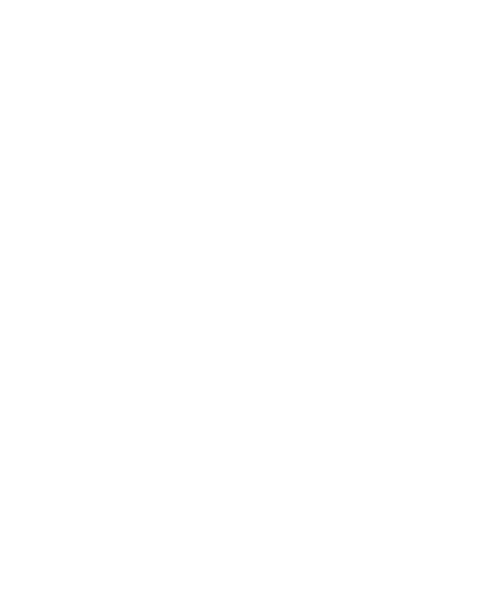 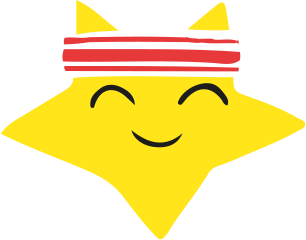 L’EDUCAZIONE EMOZIONALE A SCUOLASostenere le competenze emotive e relazionali dei bambini
scuola.airc.it progettieducativi.it
AIRC
nelle scuole
SCUOLA.AIRC.IT
WEBINAR
formazione live
con ricercatori 
e divulgatori
e schede didattiche di 
approfondimento
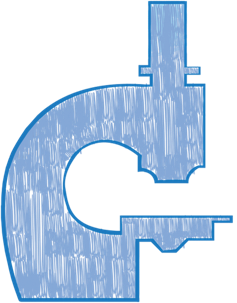 NEWSLETTER 
per essere aggiornati 
sulle attività del 
progetto
CANALE 
YOUTUBE
AIRC Education
ricco di contenuti su 
ricerca, salute e prevenzione
KIT DIDATTICI 
MULTIMEDIALI 
schede, presentazioni, 
giochi, animazioni 
e video
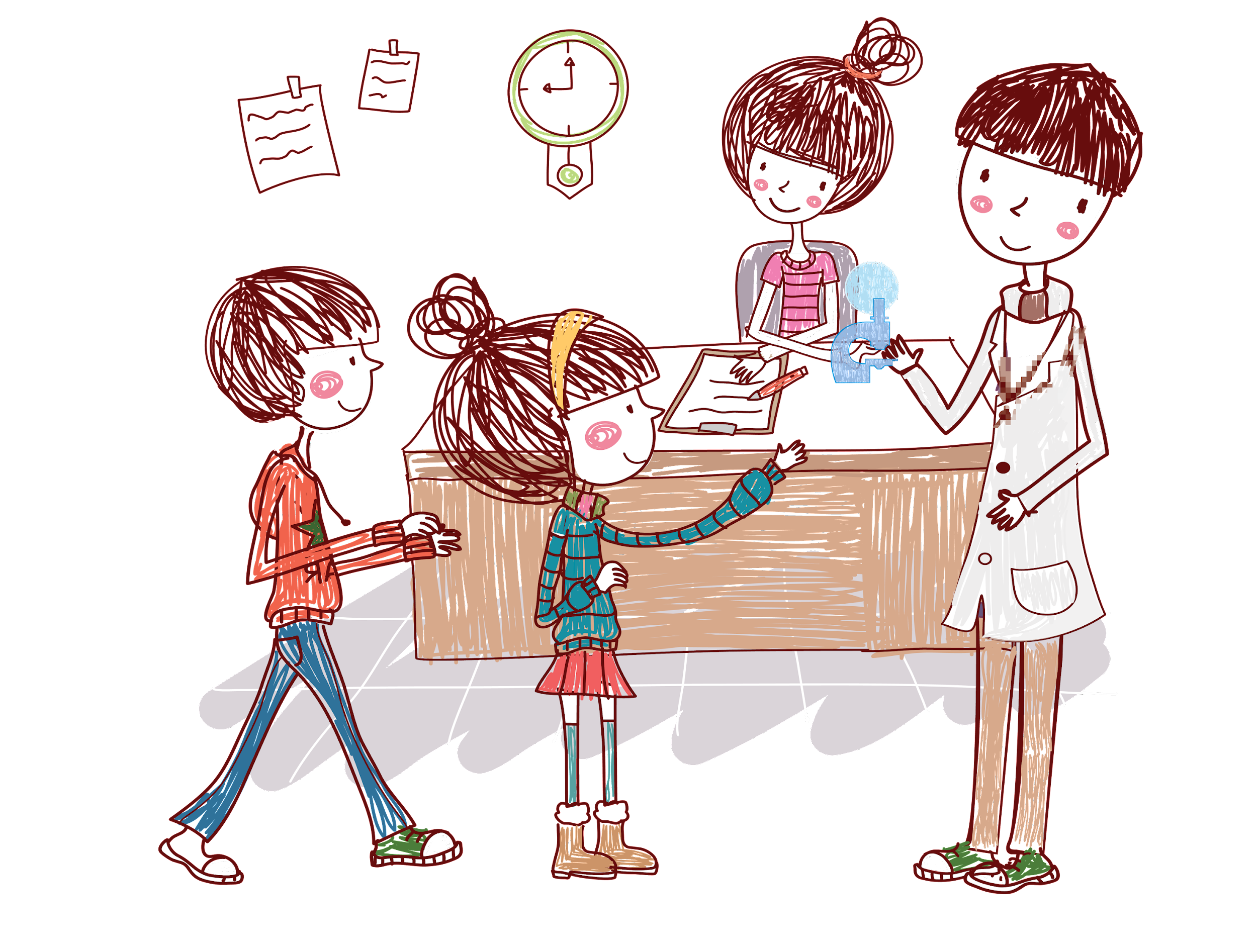 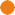 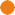 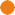 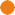 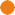 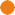 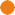 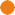 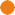 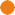 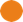 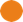 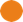 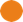 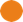 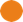 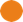 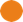 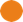 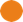 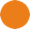 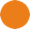 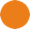 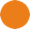 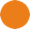 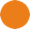 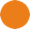 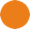 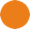 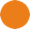 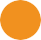 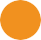 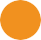 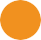 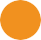 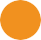 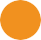 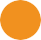 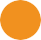 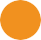 CANCRO 
IO TI BOCCIO
fai della tua scuola 
una piazza distribuendo
le Arance della Salute,
miele e marmellata
CONTEST
concorsi e altre 
iniziative speciali 
sui temi del dono, 
della prevenzione 
e della cittadinanza 
attiva
L’ISOLA
DEI FUMOSI 
videogioco educational
per dire di no 
alla sigaretta
INCONTRI
CON LA RICERCA
ospitare a scuola e online
un ricercatore
 per parlare di scienza 
e prevenzione
EDUCAZIONE 
CIVICA TRA PARI
ragazzi e ragazze promotori di stili di vita sani, ricerca e cittadinanza attiva
WORKSHOP
incontri formativi 
e informativi
per docenti e dirigenti
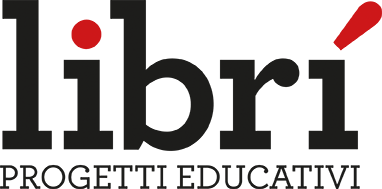 UNA COSTELLAZIONE LUMINOSA
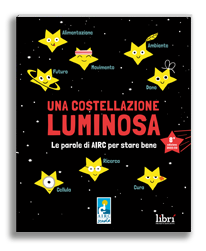 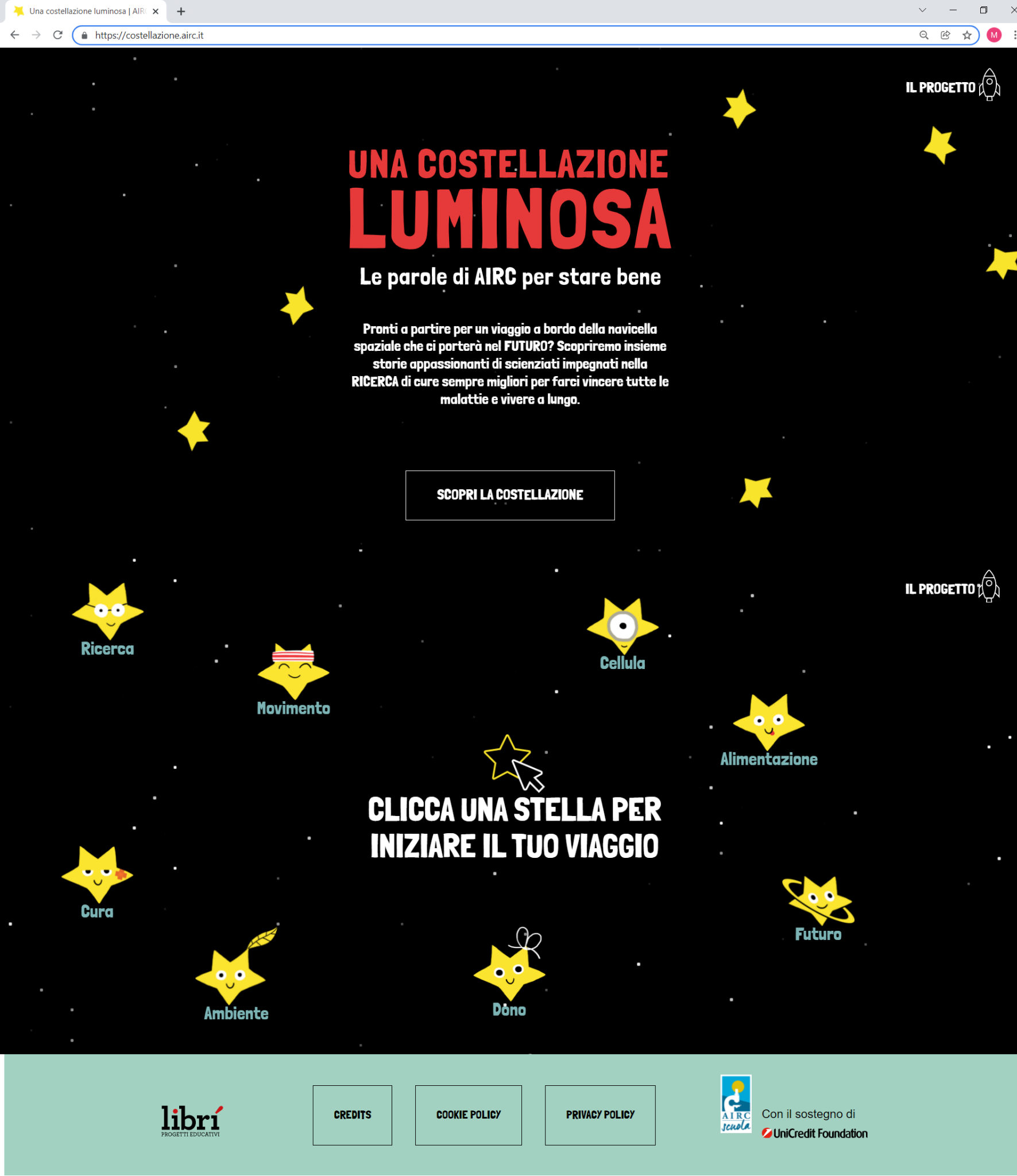 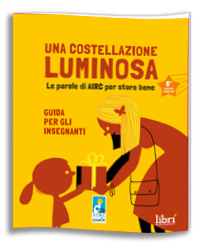 kit educativo
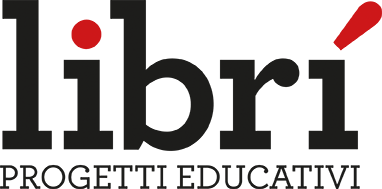 scuola.airc.it
sito web costellazione.airc.it
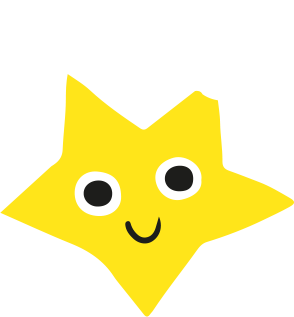 “Scatola Generosa” e “Festa della Costellazione”
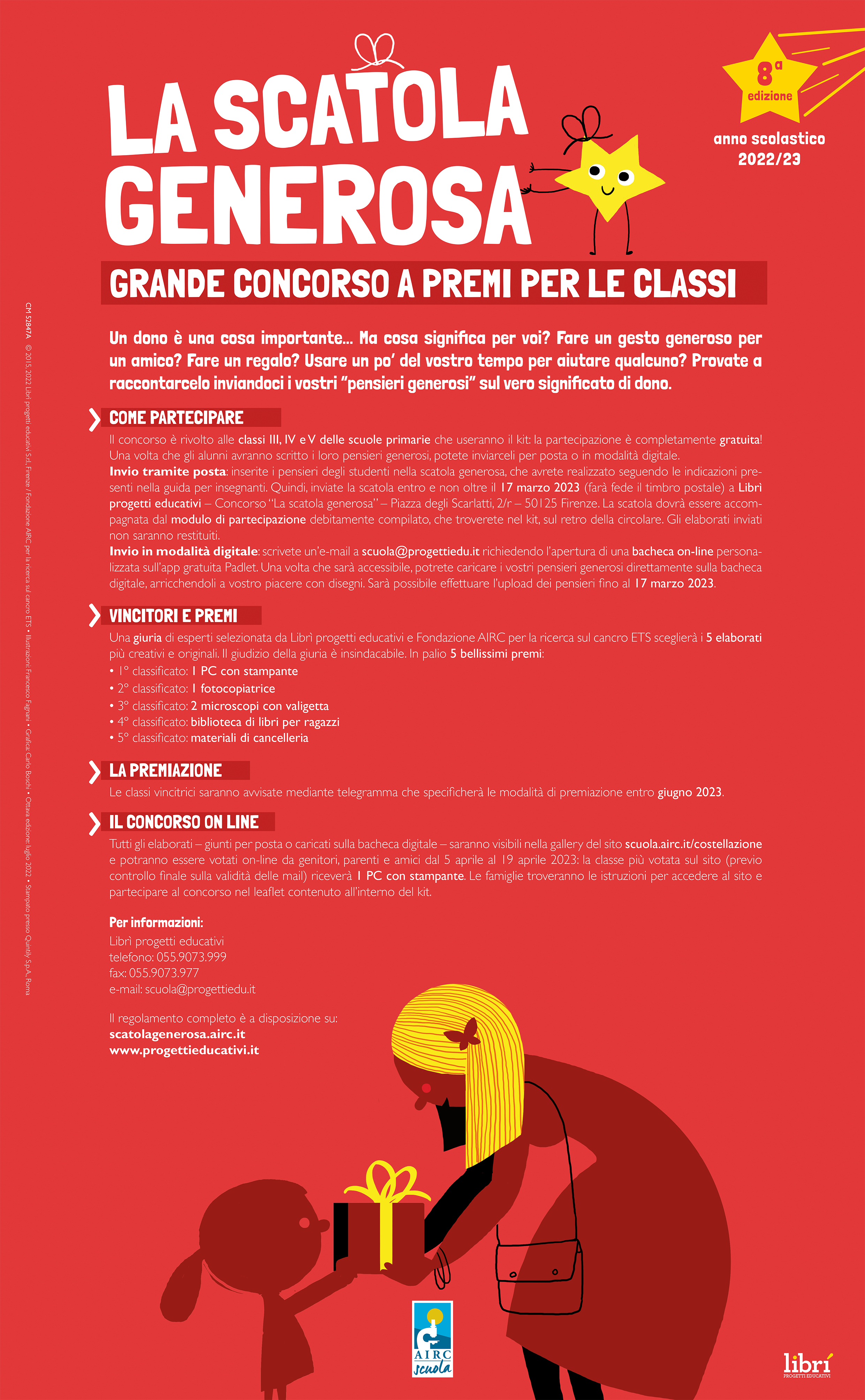 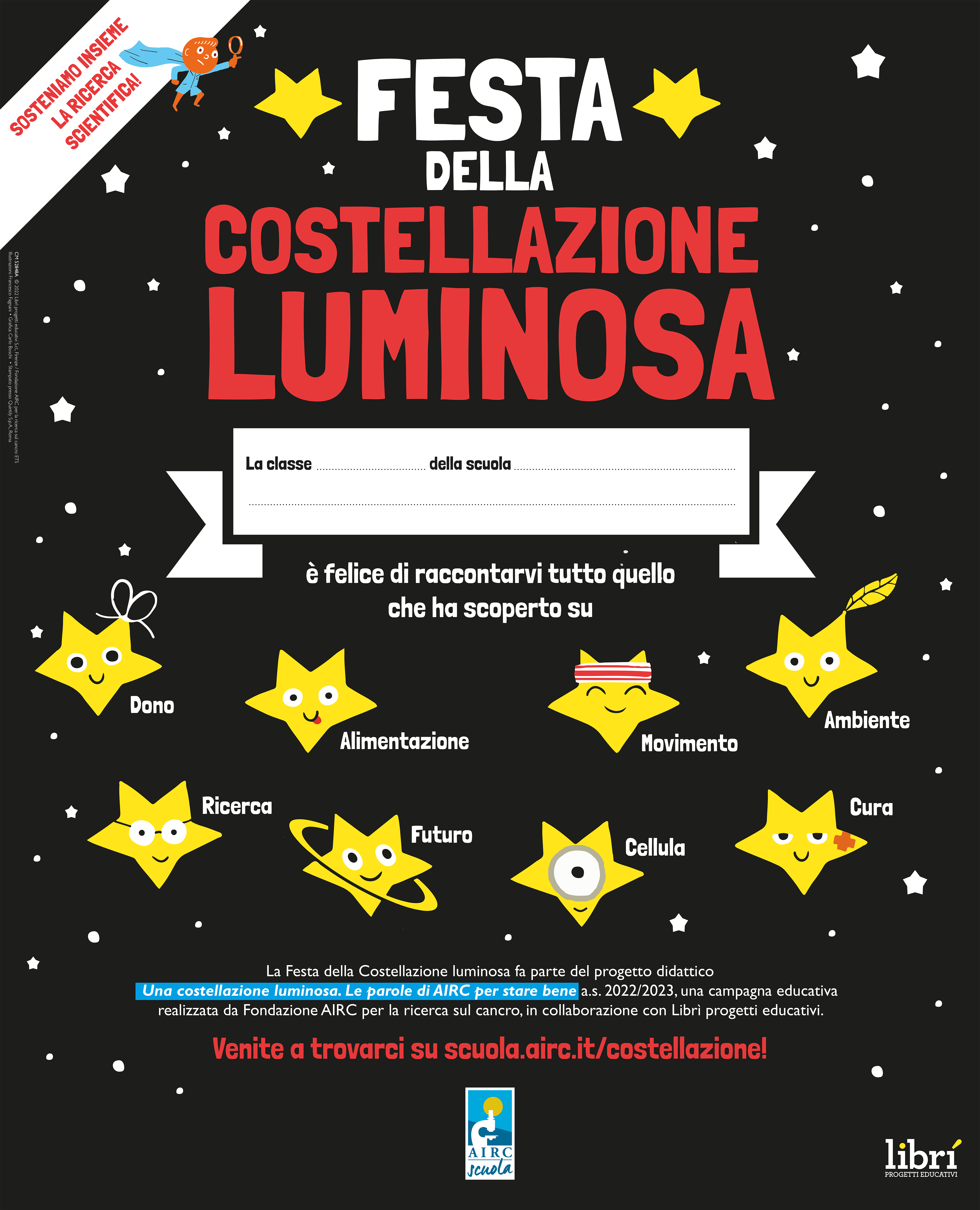 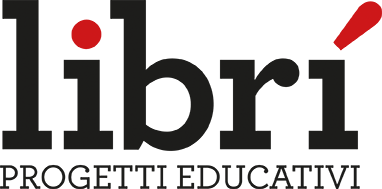 scuola.airc.it
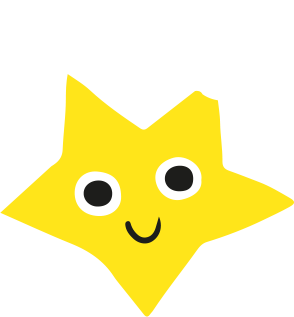 OGGI È CON NOI
PAOLA A. SACCHETTI - PSICOLOGA
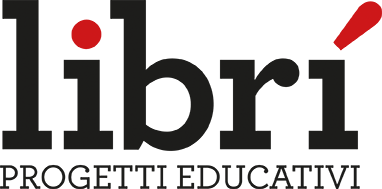 scuola.airc.it
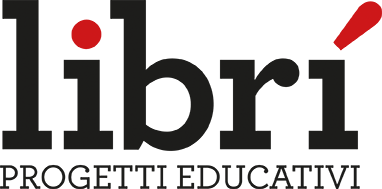 L’EDUCAZIONE EMOZIONALE A SCUOLA
Sostenere le competenze emotive e relazionali dei bambini


Dott.ssa Paola A. Sacchetti
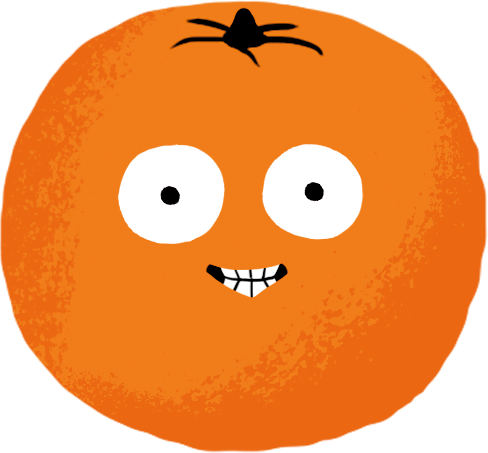 L’EDUCAZIONE EMOZIONALE A SCUOLA
Sostenere e sviluppare le competenze emotive e relazionali dei bambini è essenziale anche a scuola, poiché sono aspetti trasversali agli apprendimenti e al benessere del singolo e del gruppo classe. 



In questo webinar parleremo quindi di Life Skills, competenze emotive e relazionali e di come sostenerle in classe, proponendo alcuni spunti operativi e suggerimenti di attività.
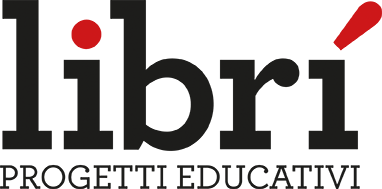 scuola.airc.it
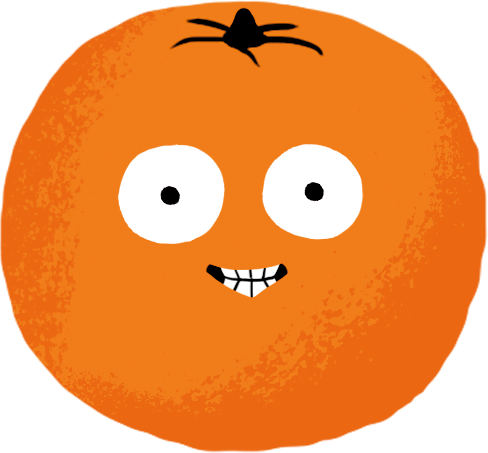 L’EDUCAZIONE EMOZIONALE A SCUOLA
LIFE SKILLS

Traducibili come «competenze di vita», secondo la definizione dell’Organizzazione Mondiale della Sanità (OMS), sono:
«le competenze che portano a comportamenti positivi e di adattamento che rendono l’individuo capace di far fronte efficacemente alle richieste e alle sfide della vita di tutti i giorni.
Descritte in questo modo, le competenze che possono rientrare tra le Life Skills sono innumerevoli e la natura e la definizione delle Life Skills si possono differenziare in base alla cultura e al contesto. 
In ogni caso, analizzando il campo di studio delle Life Skills emerge l’esistenza di un nucleo fondamentale di abilità che sono alla base delle iniziative di promozione della salute e benessere di bambini e adolescenti» (WHO, 1994).
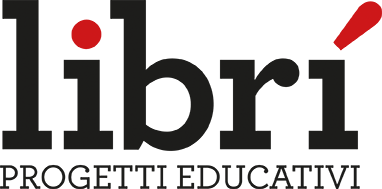 scuola.airc.it
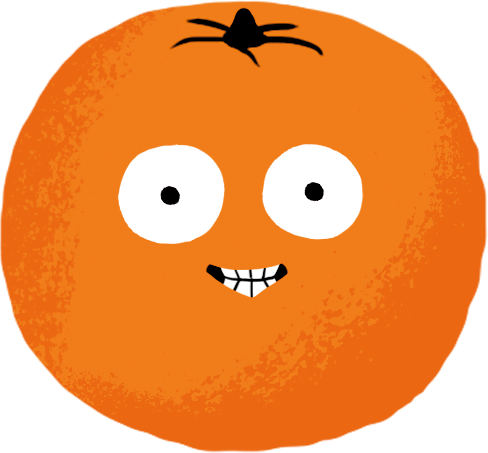 L’EDUCAZIONE EMOZIONALE A SCUOLA
LIFE SKILLS

Il nucleo fondamentale delle Life Skills identificato dell’Organizzazione Mondiale della Sanità (OMS) (WHO; 1994) è costituito da 10 competenze.
COMPETENZE EMOTIVE
Queste 10 competenze possono essere raggruppate in 3 aree.
COMPETENZE COGNITIVE
COMPETENZE RELAZIONALI
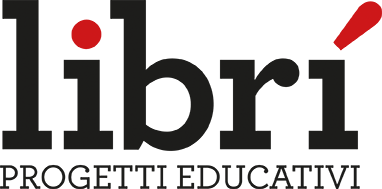 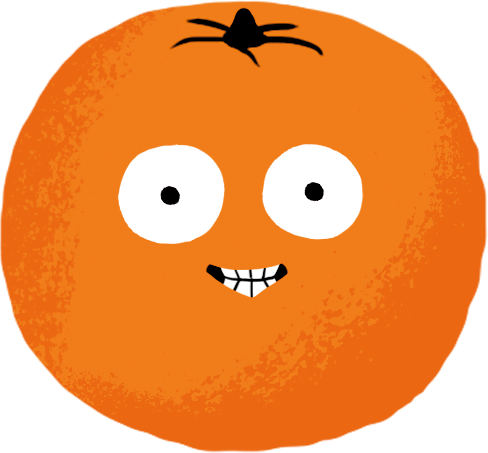 L’EDUCAZIONE EMOZIONALE A SCUOLA
COMPETENZE «NON COGNITIVE» 

Con la Proposta di Legge 2372, Disposizioni per la prevenzione della dispersione scolastica mediante l'introduzione sperimentale delle competenze non cognitive nel metodo didattico, approvata alla Camera e al vaglio in Senato, le Life Skills potranno entrare «ufficialmente» nella didattica quotidiana.
Il termine «non cognitive» non è il più adatto a indicare le abilità indicate nella Proposta di Legge: amicalità, coscienziosità, stabilità emotiva, apertura mentale, flessibilità, creatività, attitudine alla risoluzione dei problemi, capacità di giudizio, capacità di argomentazione e capacità di interazione. 
I firmatari probabilmente hanno voluto considerare le competenze non strettamente legate alla didattica e all’apprendimento in senso stretto, ampliandolo quindi a tutte quelle abilità trasversali e utili sia agli apprendimenti, sia al benessere di bambini/e e ragazzi/e, cioè le Life Skills.
Qualora venisse approvata anche dal Senato, vedremo quali saranno le modalità e le metodologie suggerite per la promozione di tali competenze. 
Senz’altro, per un lavoro mirato, specifico e competente sulle Life Skills sarà necessario l’intervento di specialisti e non si potrà prevedere una «materia a sé» o una didattica specifica che «formi alla vita» (Di Nuovo, 2021). L’attenzione però agli aspetti non strettamente didattici è un segnale positivo, che riporta al centro il bambino e la bambina, il loro percorso formativo e di crescita, il loro benessere.
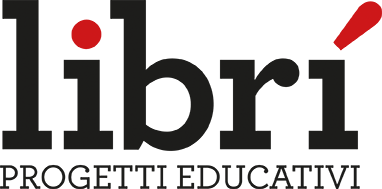 scuola.airc.it
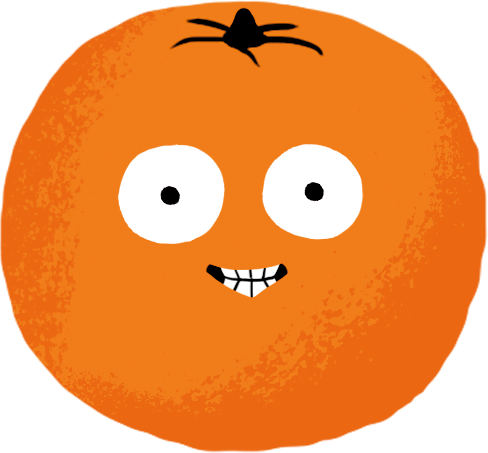 L’EDUCAZIONE EMOZIONALE A SCUOLA
«EMOZIONI» A SCUOLA
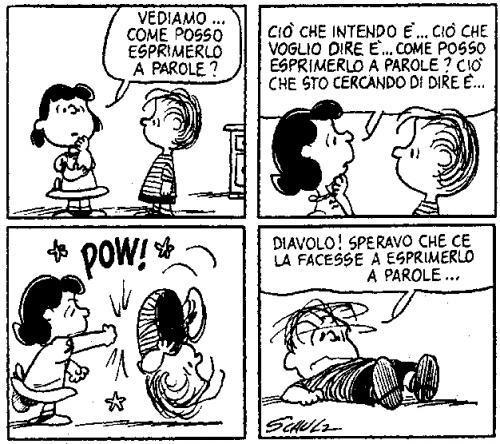 Bambini e ragazzi sono sempre meno capaci di «gestire» i propri stati emotivi, perché hanno difficoltà o non sanno riconoscere ciò che sperimentano a livello emotivo e, quindi, reagirvi in modo funzionale.
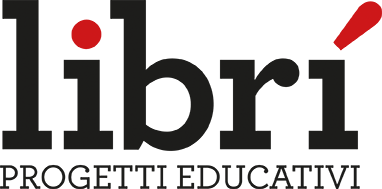 scuola.airc.it
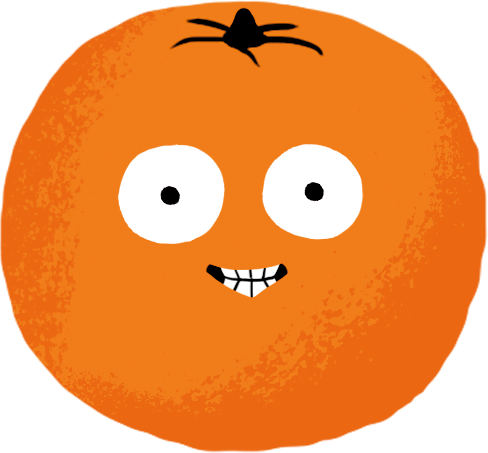 L’EDUCAZIONE EMOZIONALE A SCUOLA
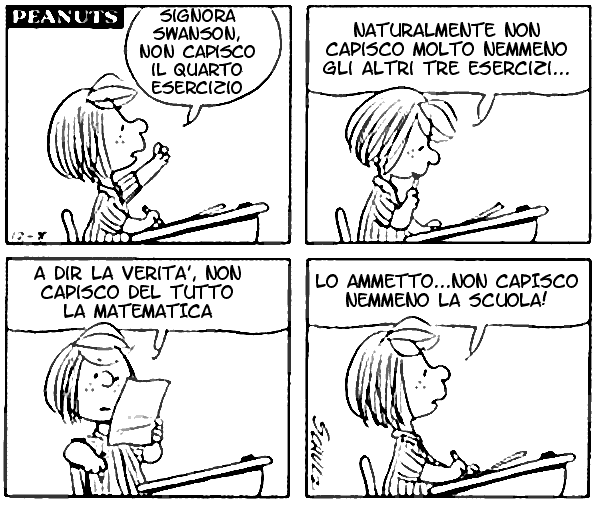 «EMOZIONI» A SCUOLA
Molti degli allievi e delle allieve sperimentano emozioni e stati emotivi negativi legati alla scuola. 
Basti pensare alla paura per le interrogazioni, di prendere un brutto voto, di essere ripresi in classe, alle difficoltà legate a specifici aspetti delle discipline, ai disturbi dell’apprendimento… fino ad arrivare alle situazioni di bullismo, all’ansia sociale o alla fobia scolare.
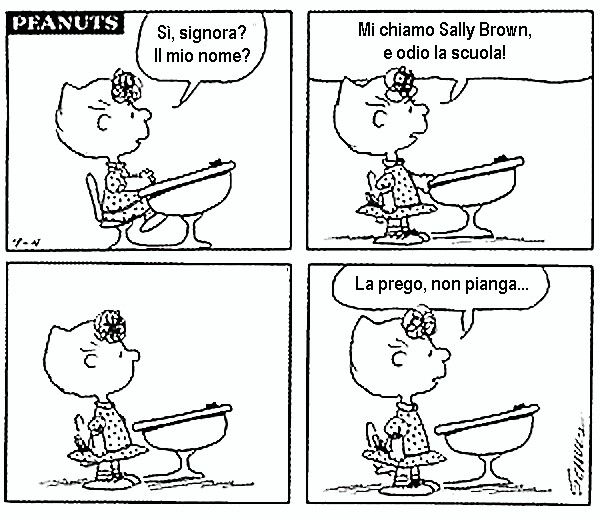 Con la pandemia da Covid-19 si sono aggiunte incertezza e ansia legate alla salute dei propri familiari, paure generalizzate sul futuro, relazioni interpersonali difficoltose e impoverite…, tutti aspetti che impattano negativamente sugli apprendimenti (UNICEF Office of Research – Innocenti, 2021; AGIA e ISS, 2022).
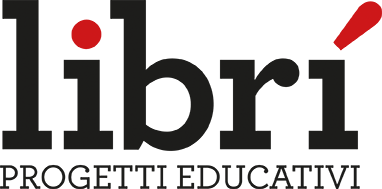 scuola.airc.it
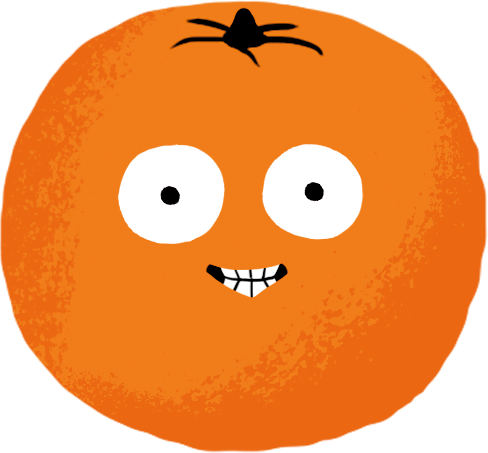 L’EDUCAZIONE EMOZIONALE A SCUOLA
«EMOZIONI» A SCUOLA

Consapevolezza delle proprie e altrui emozioni, saper stare insieme e cooperare, empatia e capacità di ascolto, prendersi cura di sé e degli altri sono abilità umane e sociali legate allo sviluppo di comportamenti positivi fondamentali nella crescita di ciascun alunno e alunna e del gruppo classe.

Sono anche aspetti necessari a un efficace processo di apprendimento: 
un apprendimento è efficace quando è significativo, quindi quando è anche «emozionale»;
per poter apprendere, allievi e allieve hanno bisogno di ben-essere, di stare bene. Per sostenere il loro benessere è necessario promuovere il loro sviluppo emotivo e l’alfabetizzazione emozionale. Bambini e bambine che sanno riconoscere le emozioni che provano e quindi sanno re-agirvi in modo adeguato, sono maggiormente in grado gestire le difficoltà che incontrano nello studio, nelle relazioni con i compagni o gli adulti di riferimento.
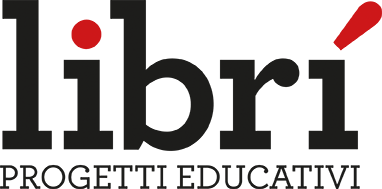 scuola.airc.it
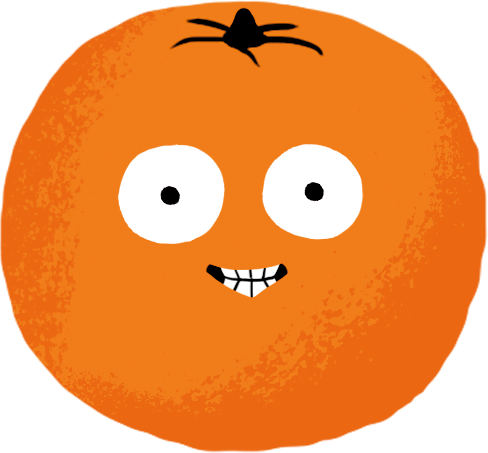 L’EDUCAZIONE EMOZIONALE A SCUOLA
L’ALFABETIZZAZIONE EMOZIONALE

L’alfabetizzazione emozionale promuove il benessere socio-emotivo del bambino o della bambina.
Questo avviene tramite l’insegnamento di abilità che aumentano le capacità di affrontare i problemi cognitivi, sociali ed emotivi affinché si riducano al minimo i comportamenti disfunzionali.
Serve a sviluppare le abilità di saper esprimere e saper riconoscere le proprie e altrui emozioni
e di imparare a gestirle con competenza e intelligenza emotiva.
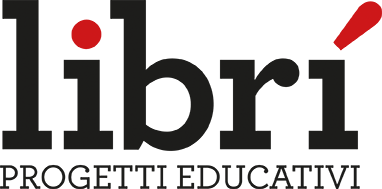 scuola.airc.it
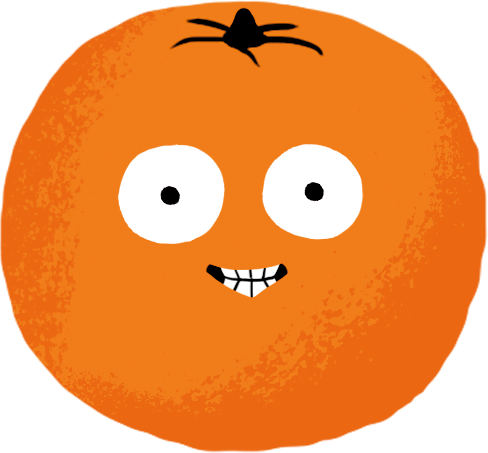 L’EDUCAZIONE EMOZIONALE A SCUOLA
INTELLIGENZA EMOTIVA

Peter Salovey e John D. Mayer (1990): «La capacità di monitorare le proprie e le altrui emozioni, di differenziarle e di usare tali informazioni per guidare il proprio pensiero e le proprie azioni».

Daniel Goleman (1995): «È la capacità di riconoscere i nostri sentimenti e quelli altrui, di motivare noi stessi, e di gestire positivamente le nostre emozioni, tanto interiormente quanto nelle relazioni sociali».
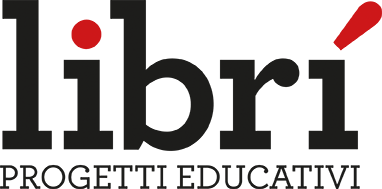 scuola.airc.it
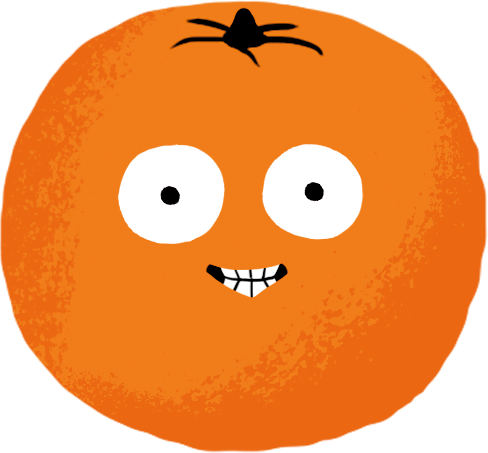 L’EDUCAZIONE EMOZIONALE A SCUOLA
INTELLIGENZA EMOTIVA secondo Goleman

Secondo Goleman, l’intelligenza emotiva è composta da 5 abilità.
Conoscere le proprie emozioni: essere consapevoli di esse, dei propri stati d’animo e dei propri pensieri;
Controllare le proprie emozioni: essere in grado di tollerare le emozioni più intense e di saperle bilanciare senza cadere alle tempeste emotive e sequestri emozionali;
Motivare se stessi: saper utilizzare le proprie emozioni come base motivazionale per perseguire obiettivi importanti;
Riconoscere le emozioni altrui: essere capaci di entrare in empatia con l’altro e partecipare all’esperienza affettiva dell’altro.
Sapere gestire le relazioni con gli altri: sapere utilizzare i feedback provenienti da noi stessi e dagli altri per gestire efficacemente i conflitti, i problemi comunicativi e le relazionali con gli altri.
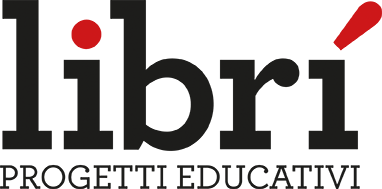 scuola.airc.it
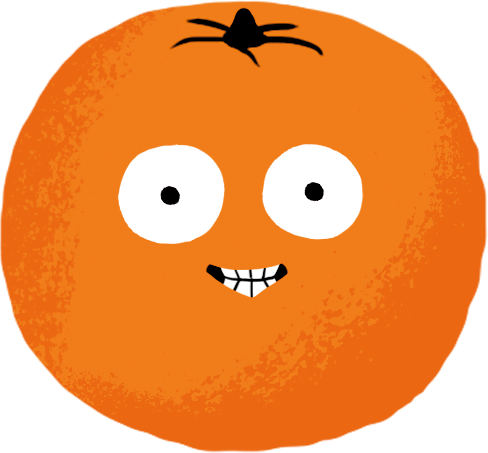 L’EDUCAZIONE EMOZIONALE A SCUOLA
ANALFABETISMO EMOTIVO

Il mancato sviluppo dell’intelligenza emotiva determina un analfabetismo emotivo.
Significa che non si è capaci di 
riconoscere e controllare le proprie emozioni; 
di autoregolare le proprie reazioni emotive;
riconoscere le emozioni negli altri;
provare empatia e compassione per gli altri;
elaborare e gestire in modo adeguato un conflitto;
creare e mantenere relazioni interpersonali soddisfacenti.

Queste «incapacità» possono portare a impulsività, reazioni aggressive – fisicamente e/o verbalmente – verso gli altri, indifferenza, imprevedibilità.
«Nel nostro tempo caratterizzato da sovrabbondanza di stimoli esterni e da carenza di comunicazione, si avvertono i segnali di quella indifferenza emotiva per effetto della quale non si ha risonanza emozionale di fronte a fatti a cui si assiste o a gesti che si compiono» (Umberto Galimberti, 2009).
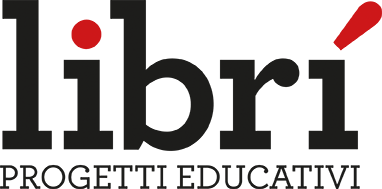 scuola.airc.it
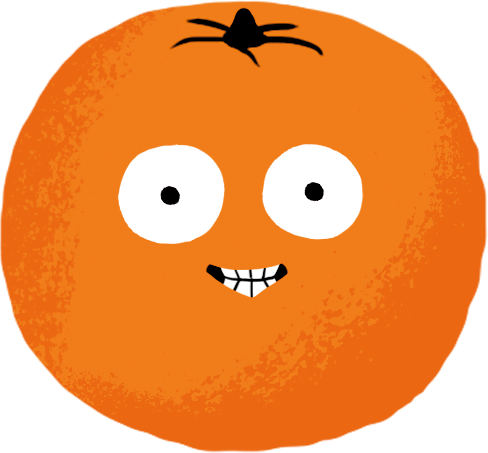 L’EDUCAZIONE EMOZIONALE A SCUOLA
L’EDUCAZIONE EMOZIONALE A SCUOLA

Lavorare sulle competenze emotive e relazionali consente quindi a bambini/e e ragazzi/e di 
sviluppare consapevolezza emotiva, attenzione all’altro e atteggiamenti e comportamenti empatici.
Quindi, vediamo quali sono le Life Skills direttamente interessate in un’educazione emotiva/emozionale.
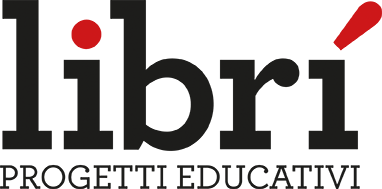 scuola.airc.it
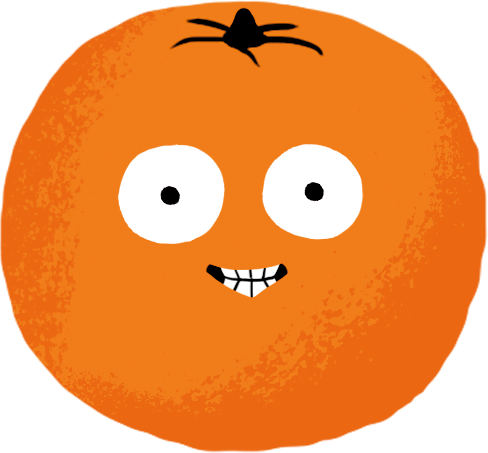 L’EDUCAZIONE EMOZIONALE A SCUOLA
LIFE SKILLS

Il nucleo fondamentale delle Life Skills identificato dell’Organizzazione Mondiale della Sanità (OMS) (WHO; 1994) è costituito da 10 competenze.
COMPETENZE EMOTIVE
COMPETENZE RELAZIONALI
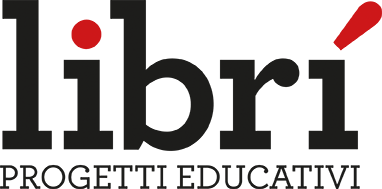 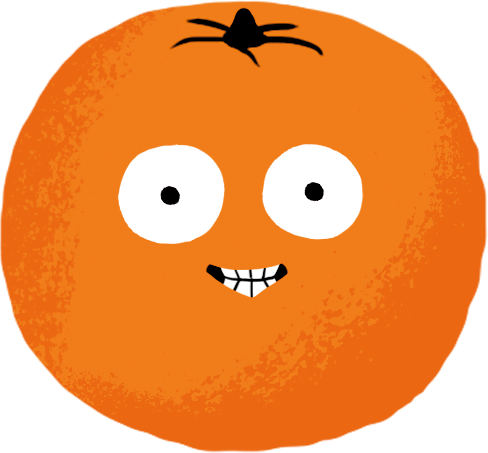 L’EDUCAZIONE EMOZIONALE A SCUOLA
COMPETENZE EMOTIVE
Consapevolezza di sé:
Corporea: riconoscere i segnali del corpo.
Emotiva: dare un nome alle emozioni e riconoscerle; riconoscere il proprio modo di reagire di fronte alle situazioni.
Cognitiva, ciò che sappiamo di noi: riconoscere i propri punti di forza, aree deboli (o migliorabili), desideri, bisogni, obiettivi, preferenze e gusti.
Gestione delle emozioni (non è controllo): utilizzare le emozioni quali strumenti per agire, senza farsene travolgere o trasportare; è anche la capacità di provare emozioni positive.
Gestione dello stress: riuscire a trovare o ritrovare uno stato di benessere psico-fisico-emotivo, intervenendo sull’ambiente o su se stessi e modificando il corpo, le emozioni, i pensieri, le nostre azioni o reazioni abituali.
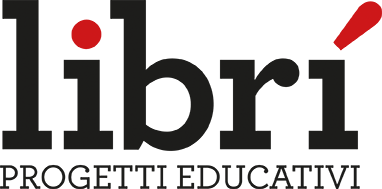 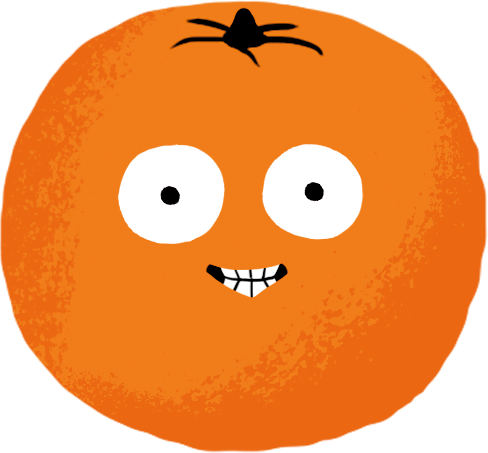 L’EDUCAZIONE EMOZIONALE A SCUOLA
COMPETENZE RELAZIONALI
Empatia: è la capacità di mettersi nei panni degli altri, di riconoscere e condividere le emozioni dell’altro. Utilizzare l’empatia significa comprendere come si sente l’altra persona non solo con la testa, ma anche con il cuore e la pancia.
Comunicazione efficace: saper ascoltare e sapersi esprimere in ogni situazione, con qualunque interlocutore in modo chiaro (comunicazione verbale) e coerente con il proprio stato d’animo, esprimendo un messaggio coerente tra parole, mimica ed espressioni facciali, postura (comunicazione non verbale) e voce (paraverbale).
Relazioni efficaci: riuscire ad affermare se stessi nel proprio ruolo, sostenendo le proprie opinioni nel rispetto degli altri, delle loro idee e dei loro bisogni, senza prevaricazioni o sottomissioni. Significa saper coltivare relazioni durature e saper interrompere relazioni dannose.
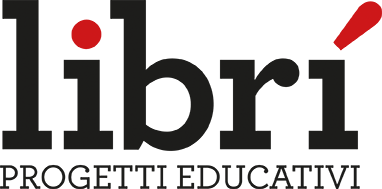 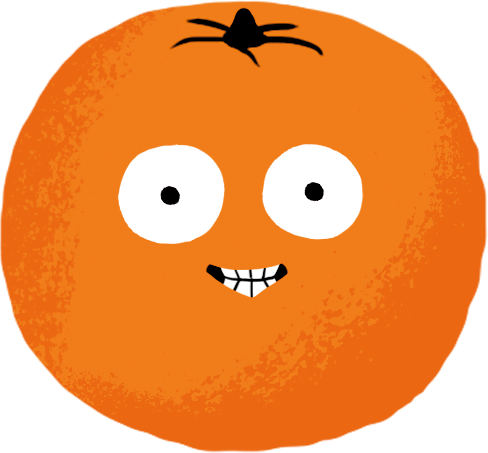 L’EDUCAZIONE EMOZIONALE A SCUOLA
SUGGERIMENTI E PROPOSTE

L’OMS afferma esplicitamente che le Life Skills possano essere allenate (WHO, 1998;  DoRS, 2012; WHO, 2020). 

Le competenze emotive e relazionali sono in gioco in ogni momento della vita scolastica, quindi possono essere sostenute e sviluppate con qualsiasi attività e con ogni contenuto disciplinare.
Quando? Come?
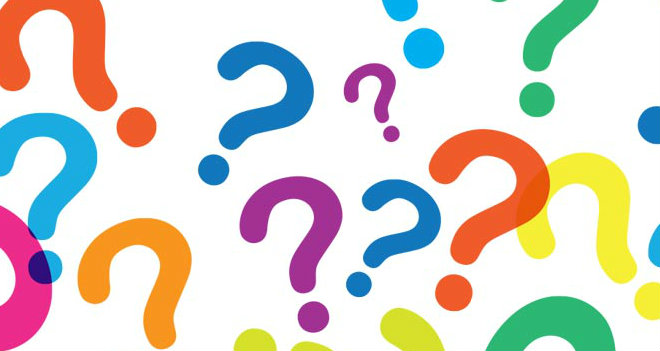 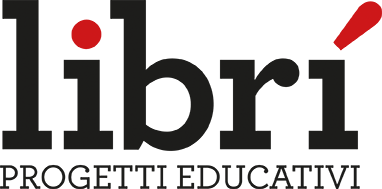 scuola.airc.it
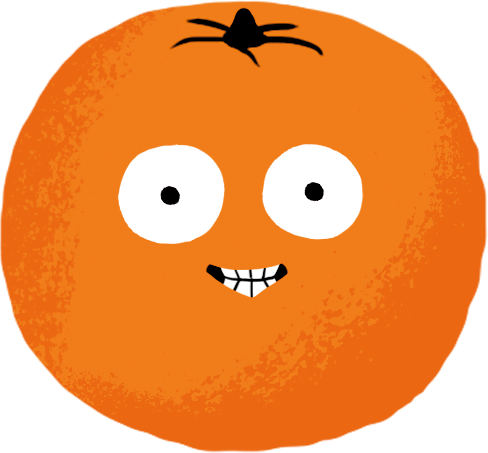 L’EDUCAZIONE EMOZIONALE A SCUOLA
QUANDO? COME?
Possiamo farlo ogni giorno con il nostro «stare in classe»: con il nostro modo di relazionarci agli/alle allievi/e, usando una comunicazione empatica e efficace e un ascolto autentico, creando un clima di classe empatico, rispettoso delle caratteristiche dell’altro, creativo e vivace.
Possiamo prevedere di utilizzare alcune strategie e metodologie che sono utili a sviluppare queste competenze, utilizzandole nella didattica quotidiana. 
Lavori in piccolo e grande gruppo
Discussioni, confronti, debate
Cooperative learning
Brainstorming
Role-playing
Possiamo organizzare e attivare laboratori, percorsi tematici, incontri specifici con cui andare a lavorare in modo più esplicito su alcune di queste competenze.
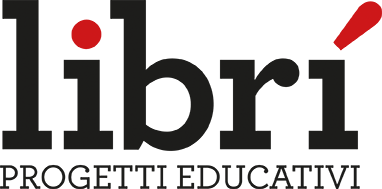 scuola.airc.it
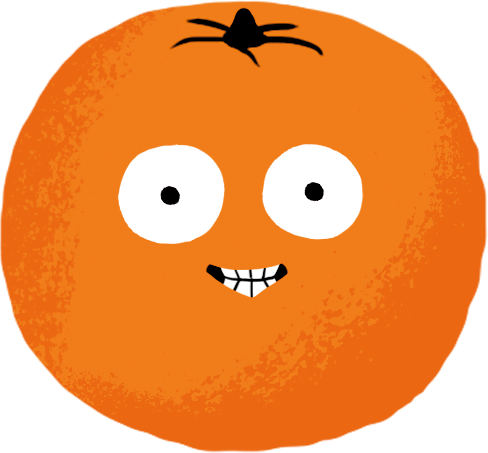 L’EDUCAZIONE EMOZIONALE A SCUOLA
UNA COSTELLAZIONE LUMINOSA

Il Progetto AIRC nelle scuole «Una Costellazione Luminosa» permette di lavorare su molte competenze emotive e relazionali.
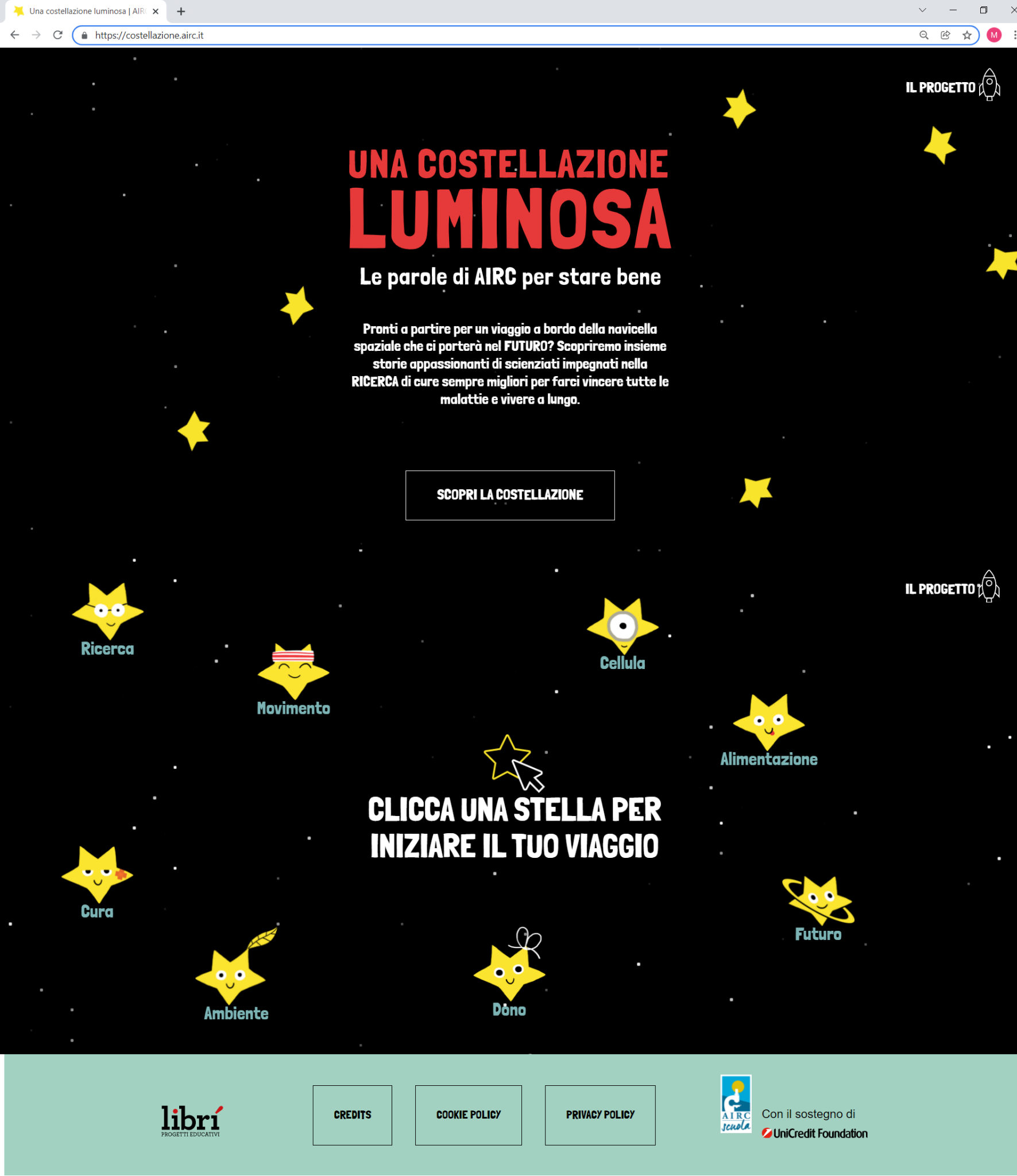 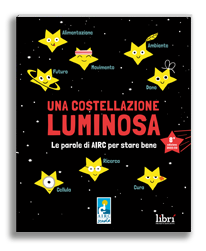 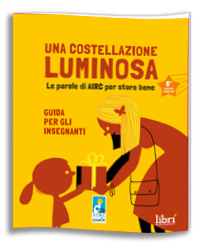 kit educativo
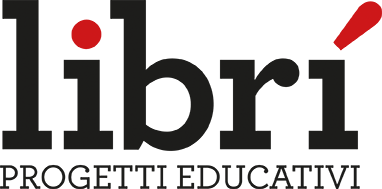 scuola.airc.it
sito web: costellazione.airc.it
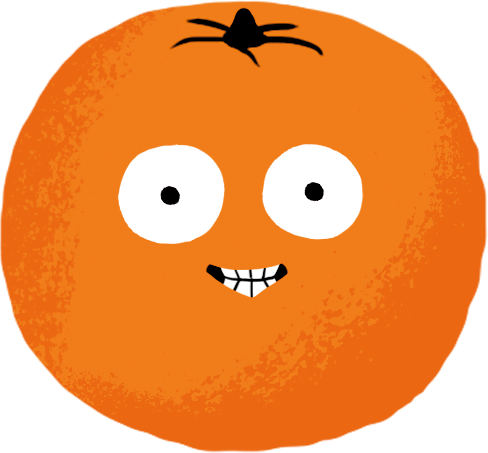 L’EDUCAZIONE EMOZIONALE A SCUOLA
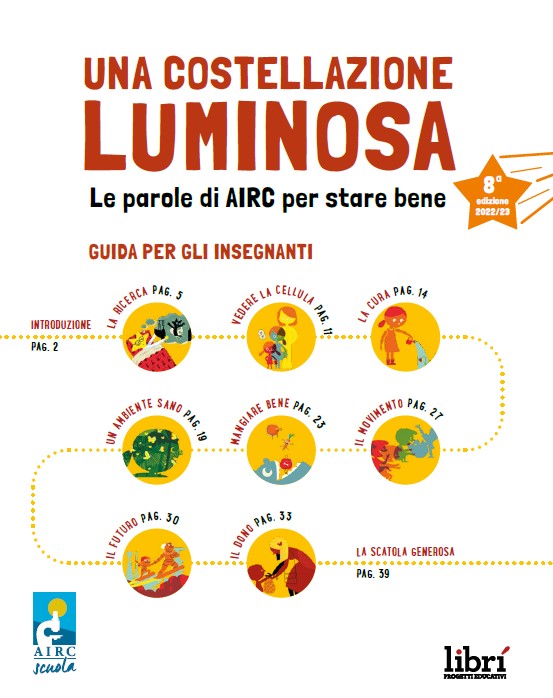 UNA COSTELLAZIONE LUMINOSA
Questo Kit educativo propone un viaggio attraverso 8 parole selezionate dalla Fondazione AIRC per la ricerca sul cancro: ricerca, cellula, cura, ambiente, alimentazione, movimento, futuro, dono.
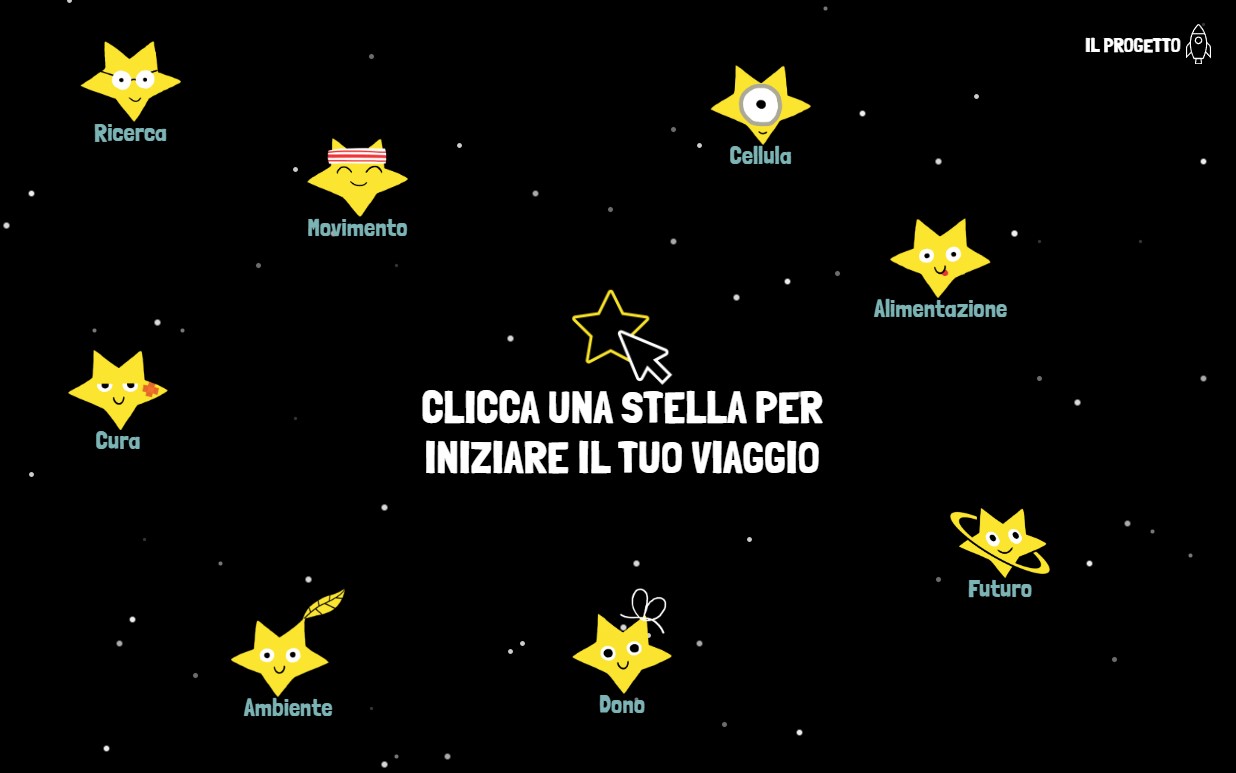 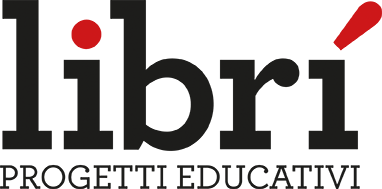 scuola.airc.it
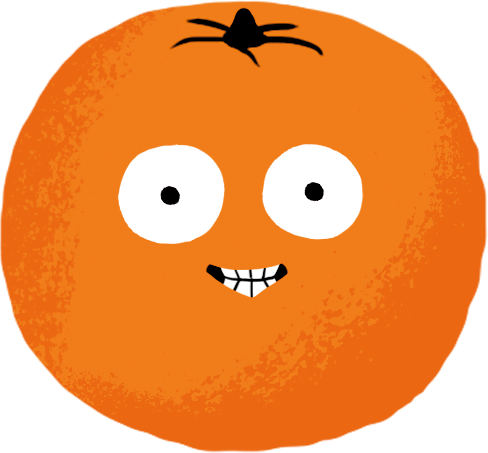 L’EDUCAZIONE EMOZIONALE A SCUOLA
UNA COSTELLAZIONE LUMINOSA
Le attività proposte partono quindi da queste 8 parole che fanno parte del quotidiano degli alunni e che sono trasversali alle varie discipline e si prestano a impiegare approcci e tecniche didattiche all’avanguardia, dall’approccio IBSE alle Thinking Routines, e che si integrano bene nell’Educazione civica e nel sostenere lo sviluppo delle competenze relazionali ed emotive, oltre che del pensiero critico e creativo degli alunni e delle alunne.
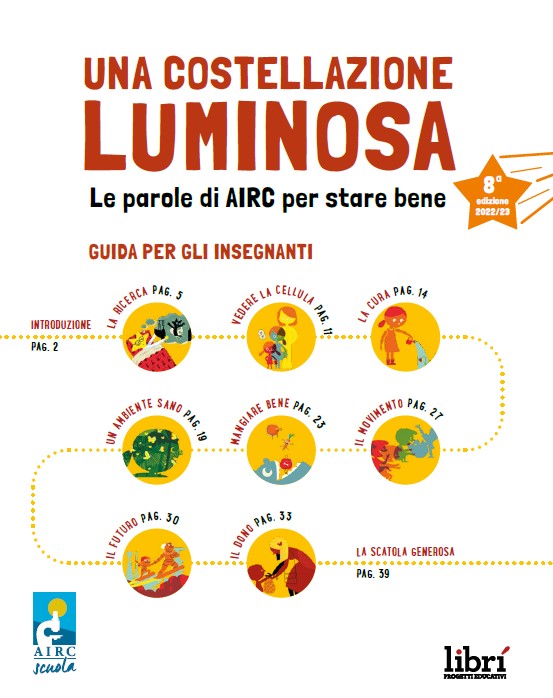 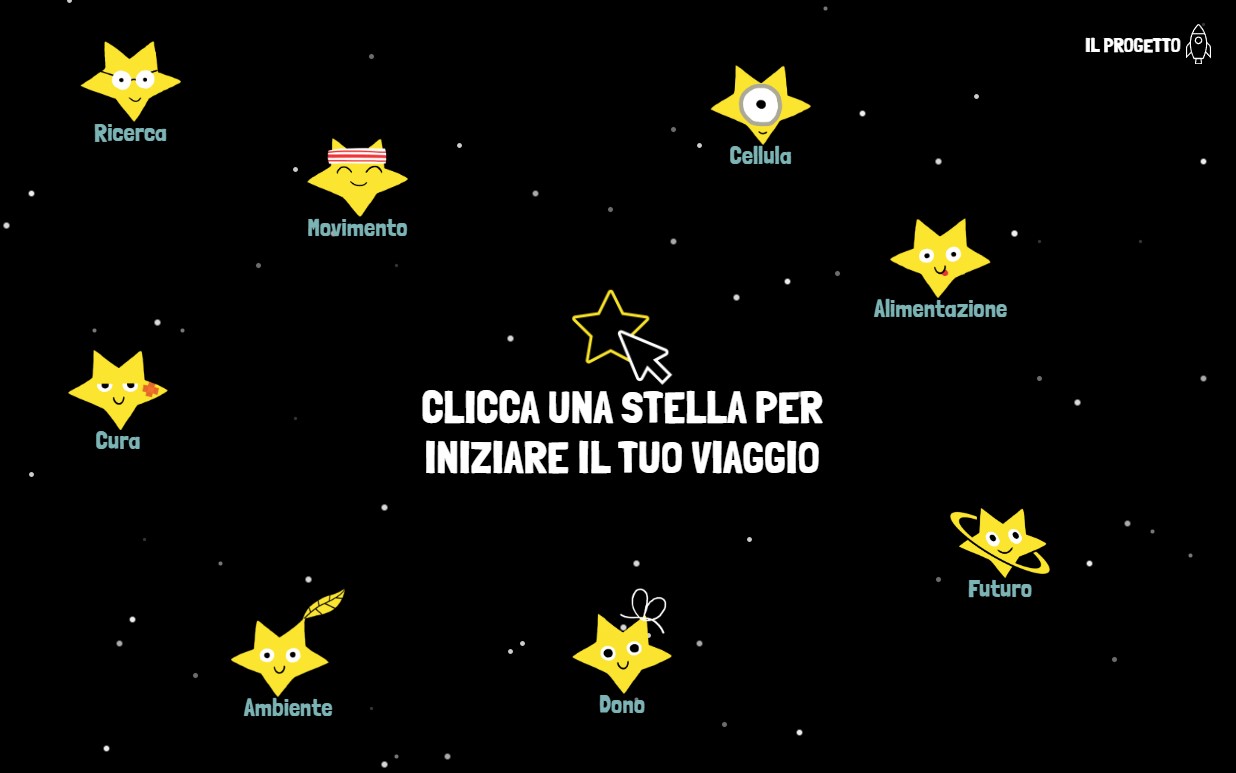 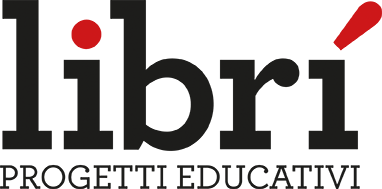 scuola.airc.it
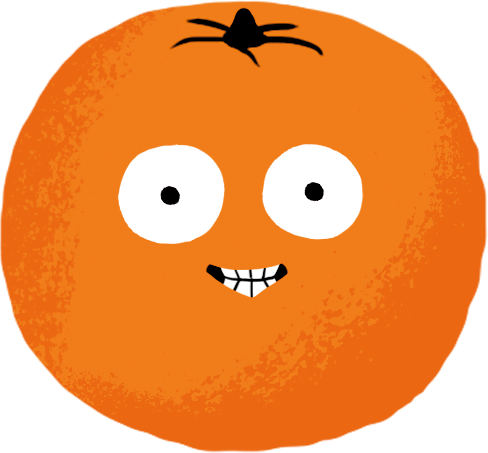 L’EDUCAZIONE EMOZIONALE A SCUOLA
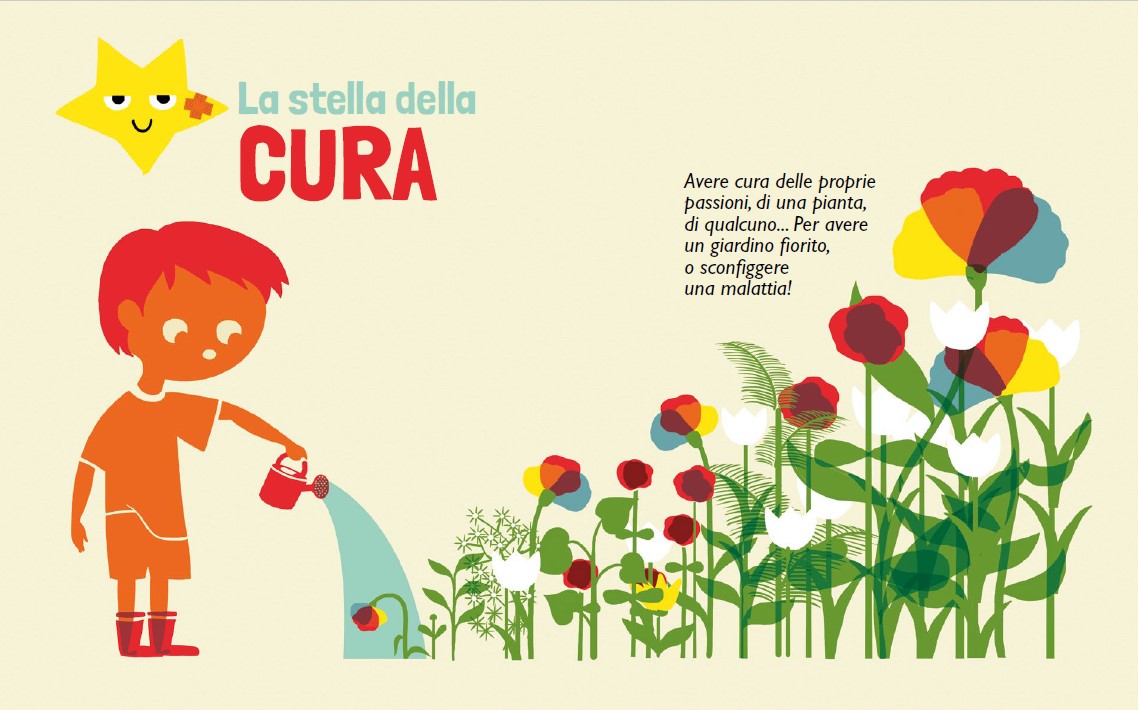 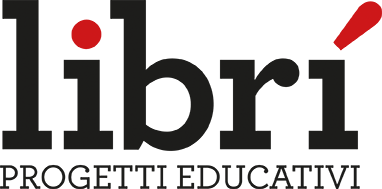 scuola.airc.it
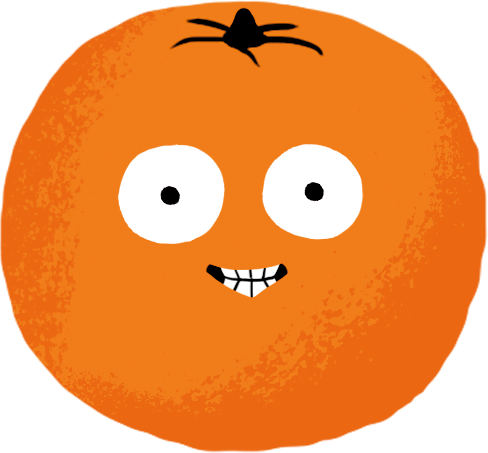 L’EDUCAZIONE EMOZIONALE A SCUOLA
LA CURA
Le attività proposte su questa parola consentono di
lavorare sull’attenzione verso sé e verso gli altri;
far scoprire e sperimentare i propri e altrui bisogni di «cura», quindi da una parte l’essere ascoltati, compresi, accettati dall’altro, e dall’altra parte, ascoltare, comprendere e accettare l’altro;
far sperimentare e far comprendere l’importanza del «prendersi cura» dell’altro;  
sviluppare creare relazioni positive con gli altri, pari e adulti;
favorire supporto reciproco, condivisione, inclusività.
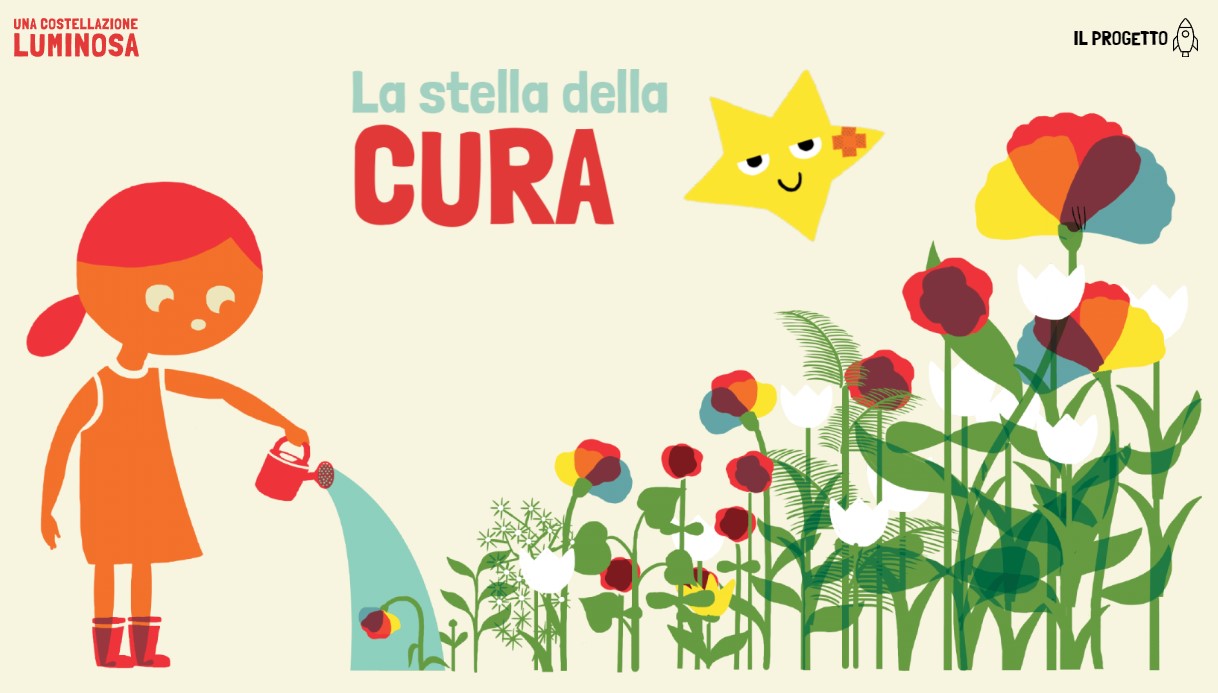 COMPETENZE EMOTIVE E RELAZIONALI
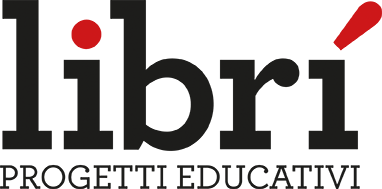 scuola.airc.it
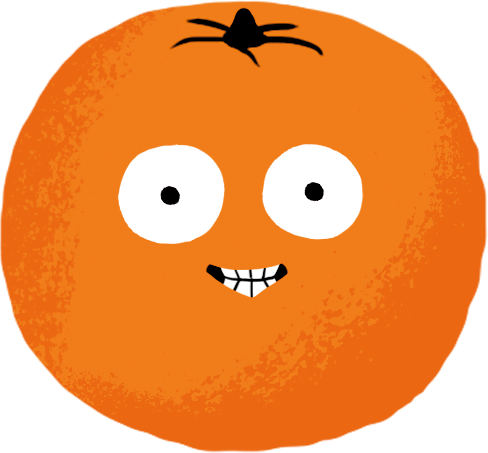 L’EDUCAZIONE EMOZIONALE A SCUOLA
LA CURA
https://costellazione.airc.it/
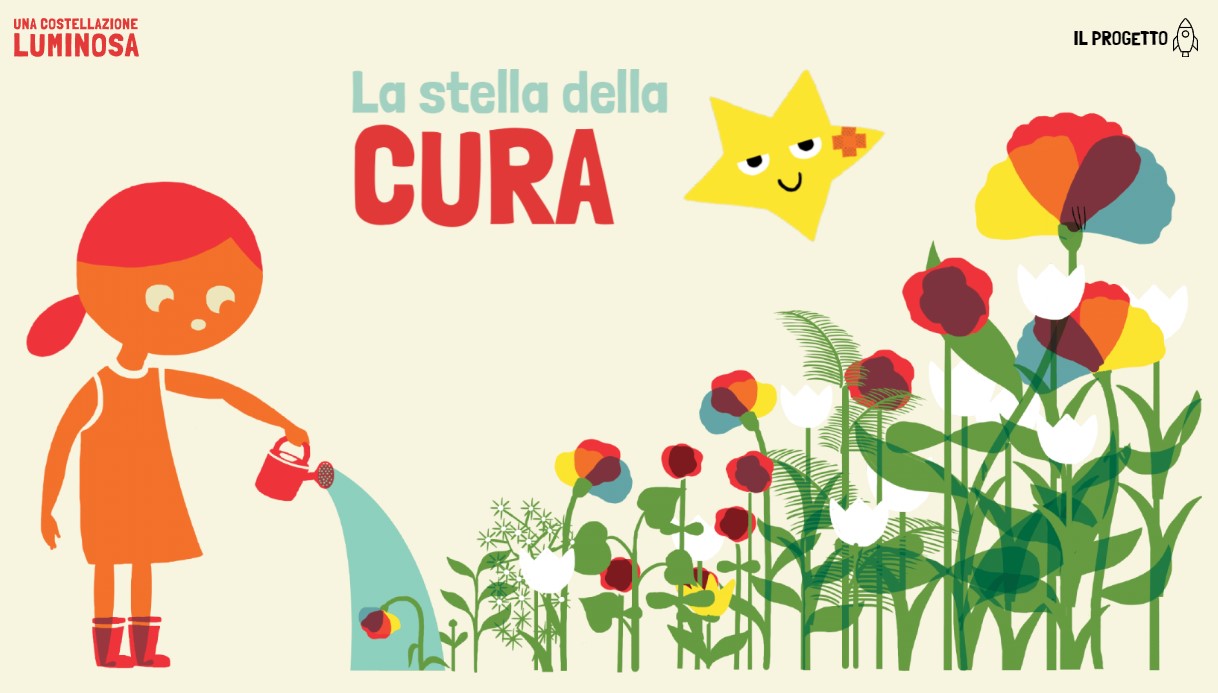 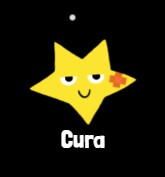 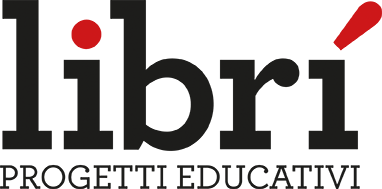 scuola.airc.it
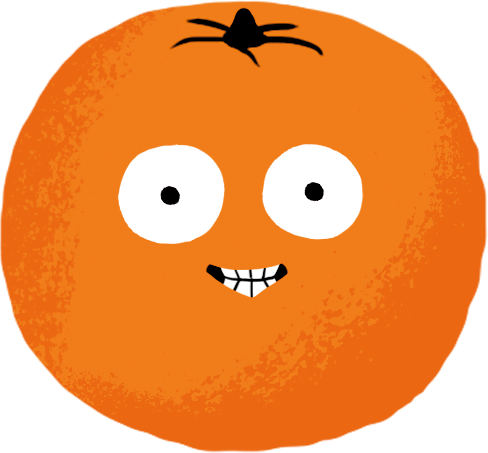 L’EDUCAZIONE EMOZIONALE A SCUOLA
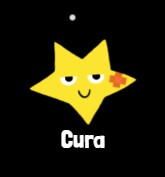 LA CURA
https://costellazione.airc.it/
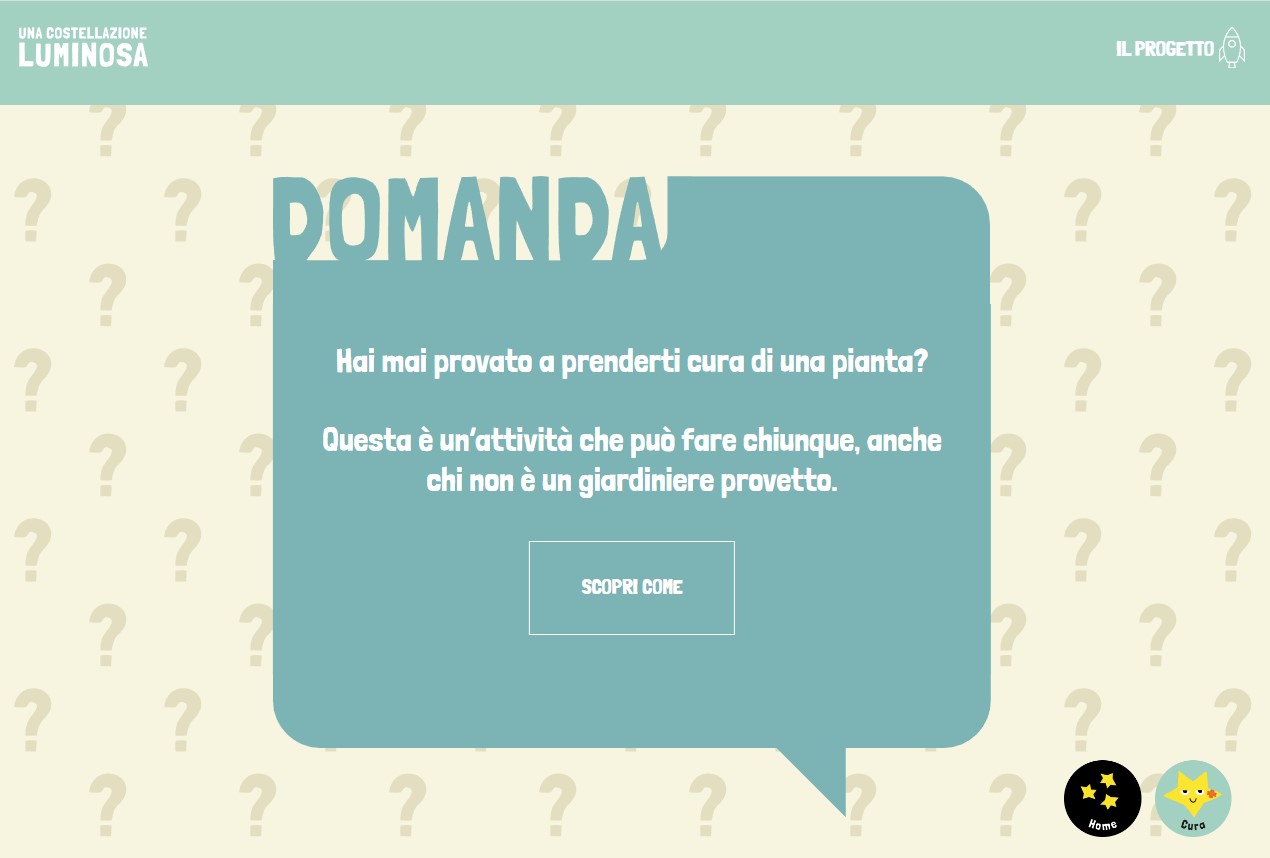 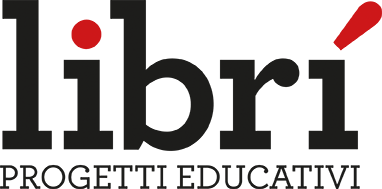 scuola.airc.it
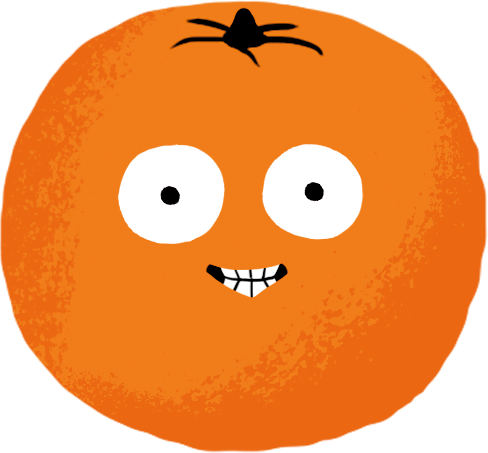 L’EDUCAZIONE EMOZIONALE A SCUOLA
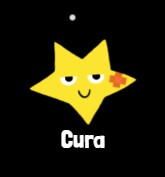 LA CURA
https://costellazione.airc.it/
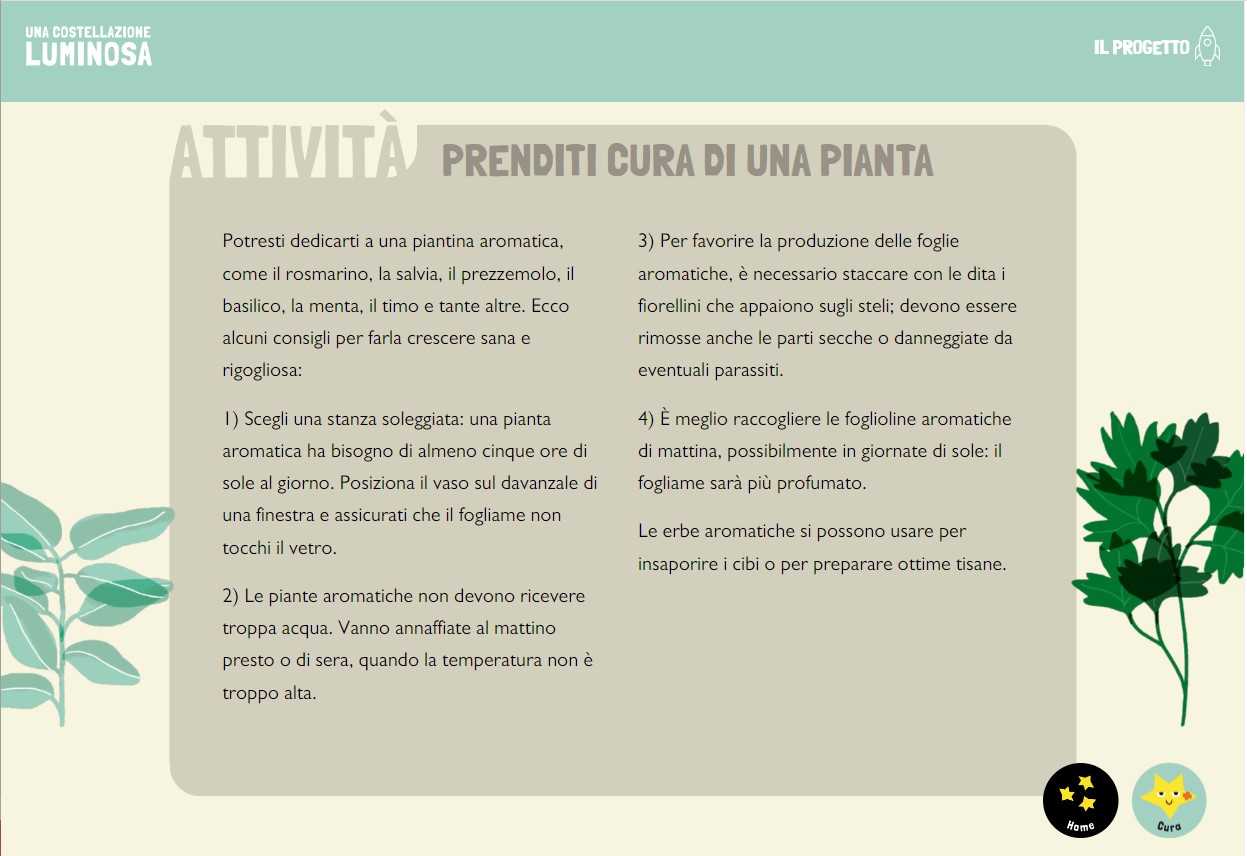 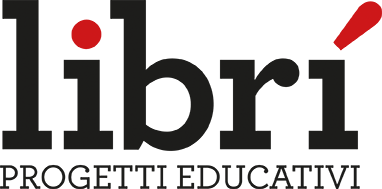 scuola.airc.it
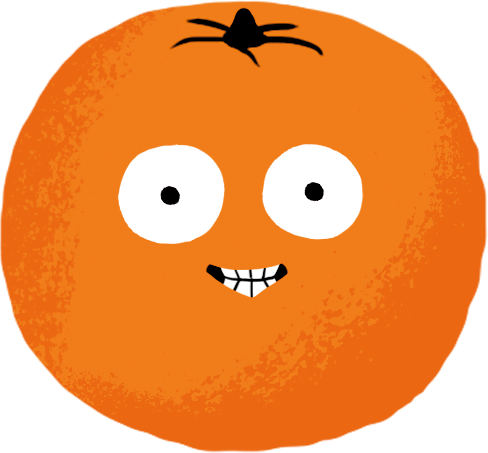 L’EDUCAZIONE EMOZIONALE A SCUOLA
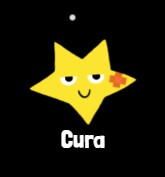 LA CURA
https://costellazione.airc.it/
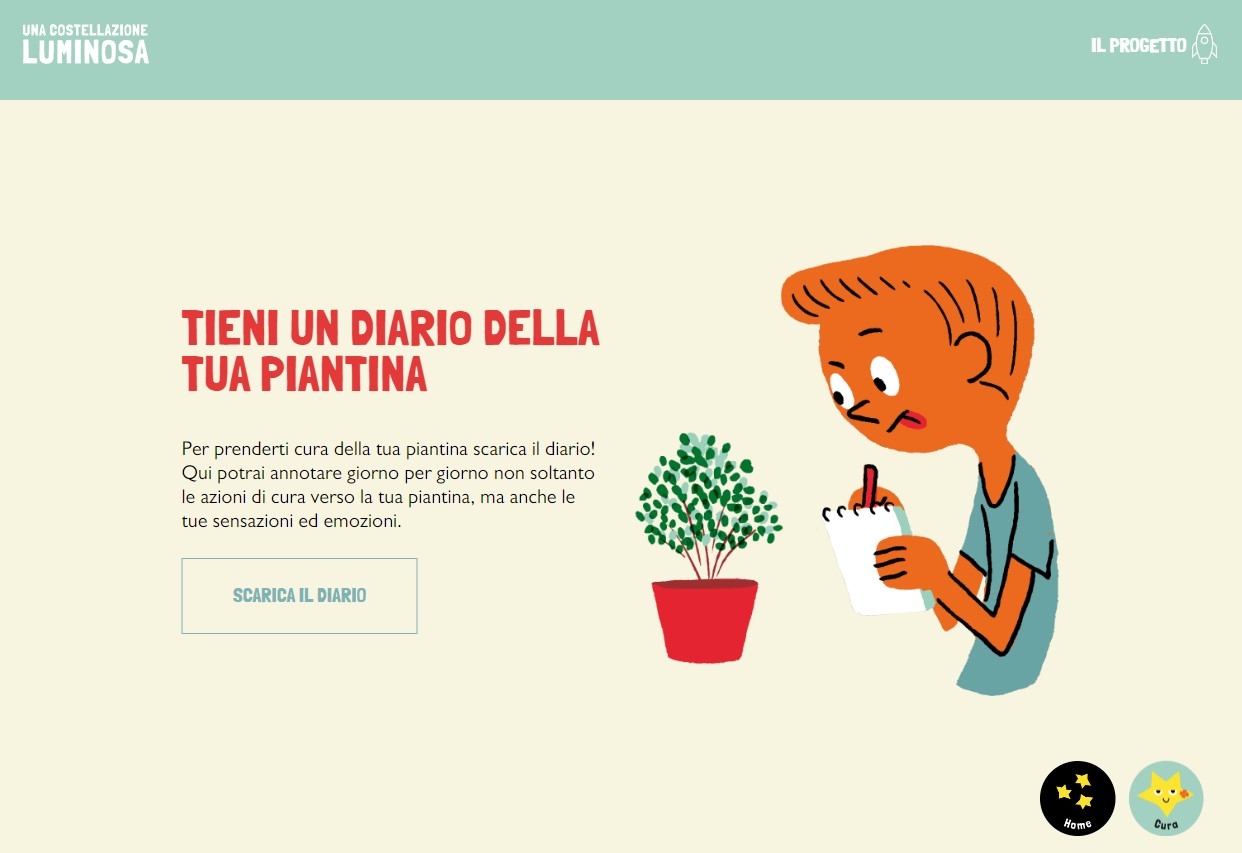 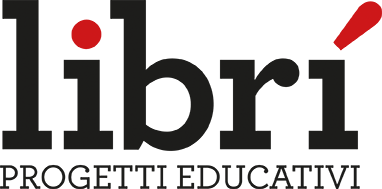 scuola.airc.it
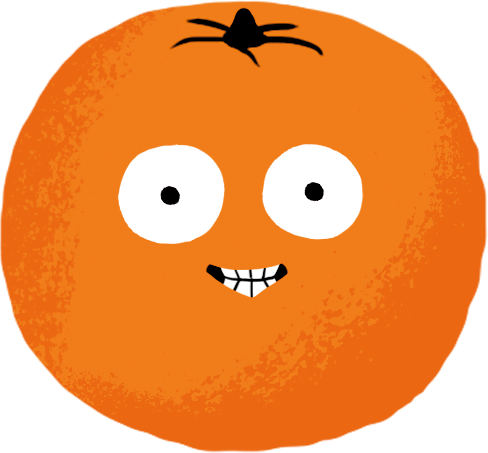 L’EDUCAZIONE EMOZIONALE A SCUOLA
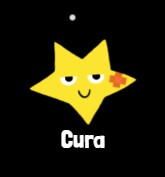 LA CURA
https://costellazione.airc.it/
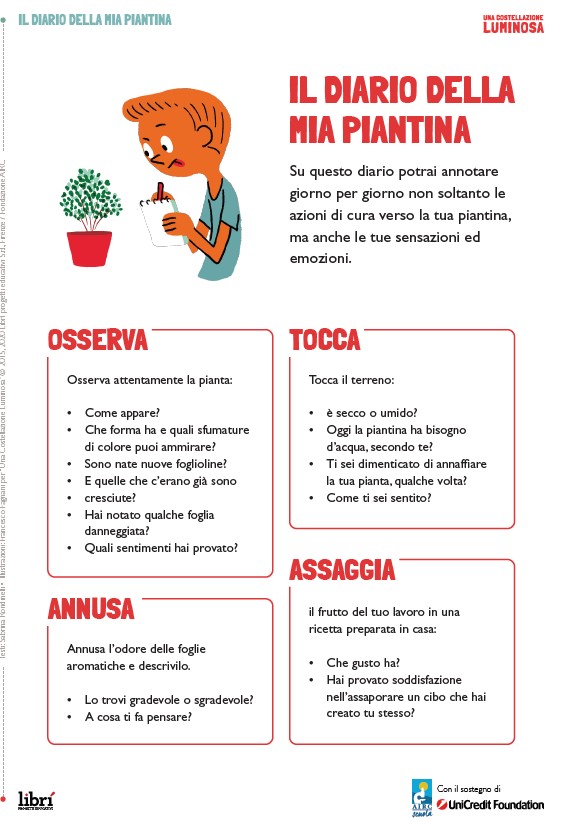 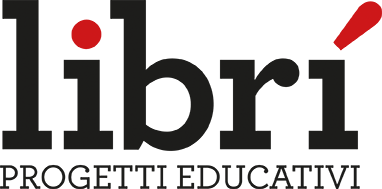 scuola.airc.it
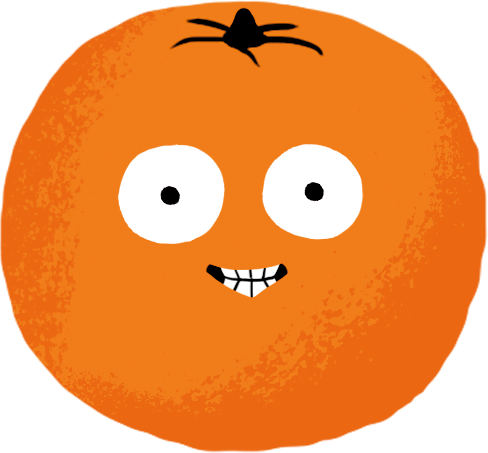 L’EDUCAZIONE EMOZIONALE A SCUOLA
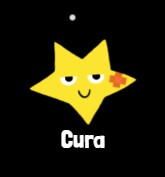 LA CURA
https://costellazione.airc.it/
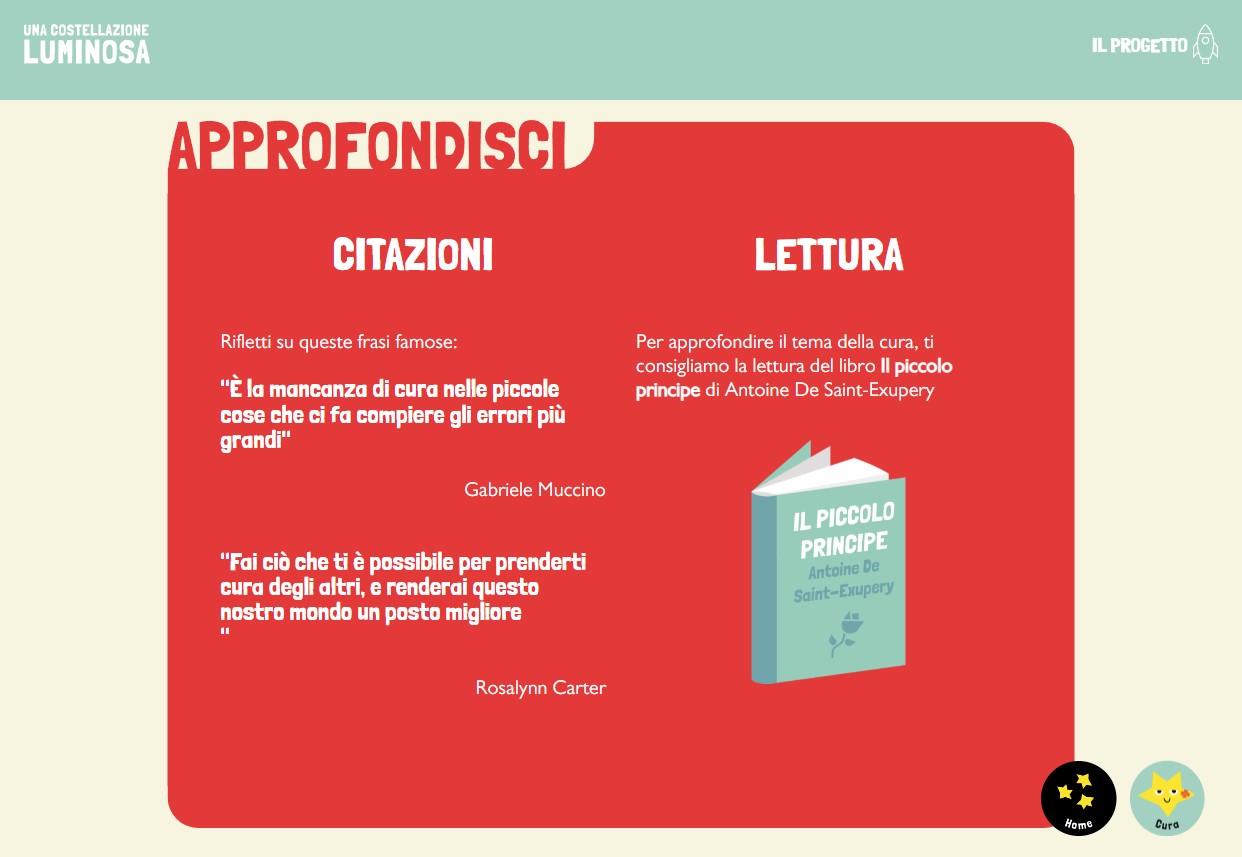 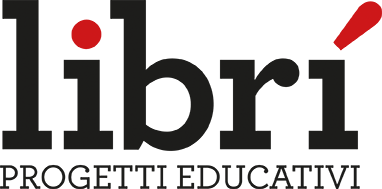 scuola.airc.it
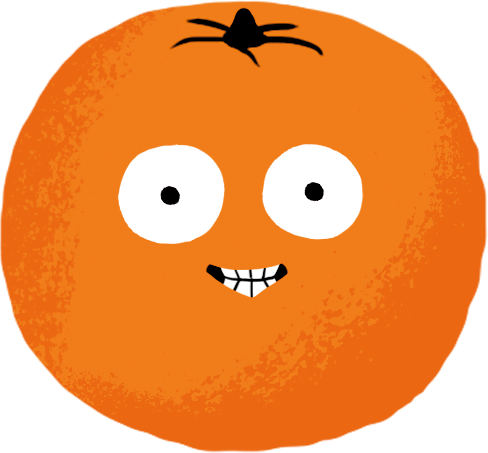 L’EDUCAZIONE EMOZIONALE A SCUOLA
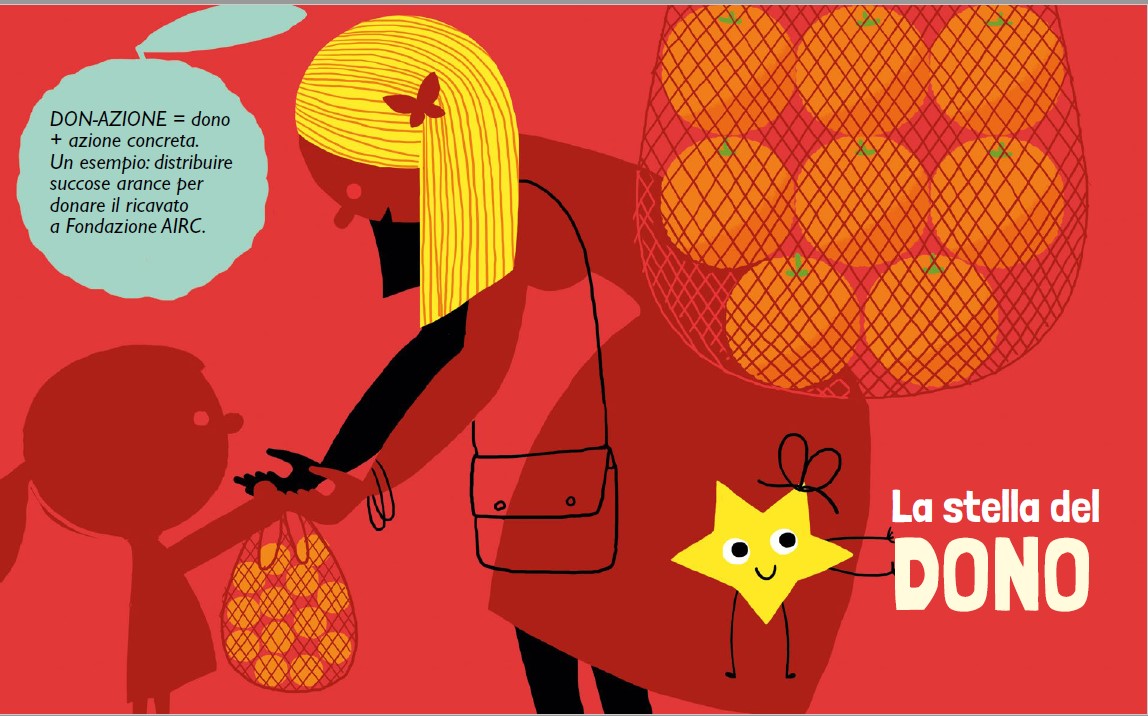 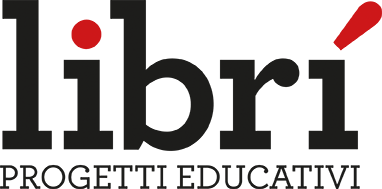 scuola.airc.it
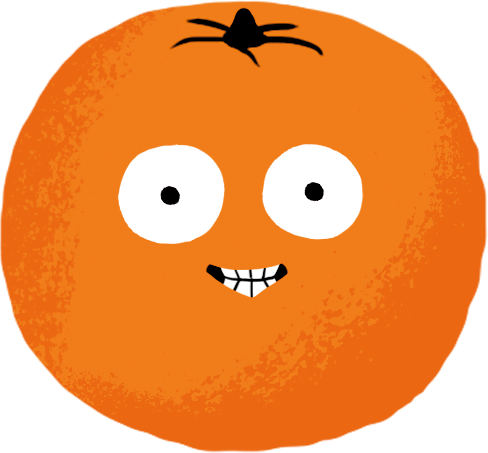 L’EDUCAZIONE EMOZIONALE A SCUOLA
IL DONO
Le attività proposte su questa parola consentono di
lavorare sull’attenzione verso sé e verso gli altri;
far sperimentare e far comprendere il «prendersi cura» dell’altro;
far comprendere cosa significhi «contribuire al benessere» degli altri, i concetti di generosità e solidarietà;
sviluppare relazioni positive e cooperative con gli altri;
favorire supporto reciproco, condivisione, inclusività.
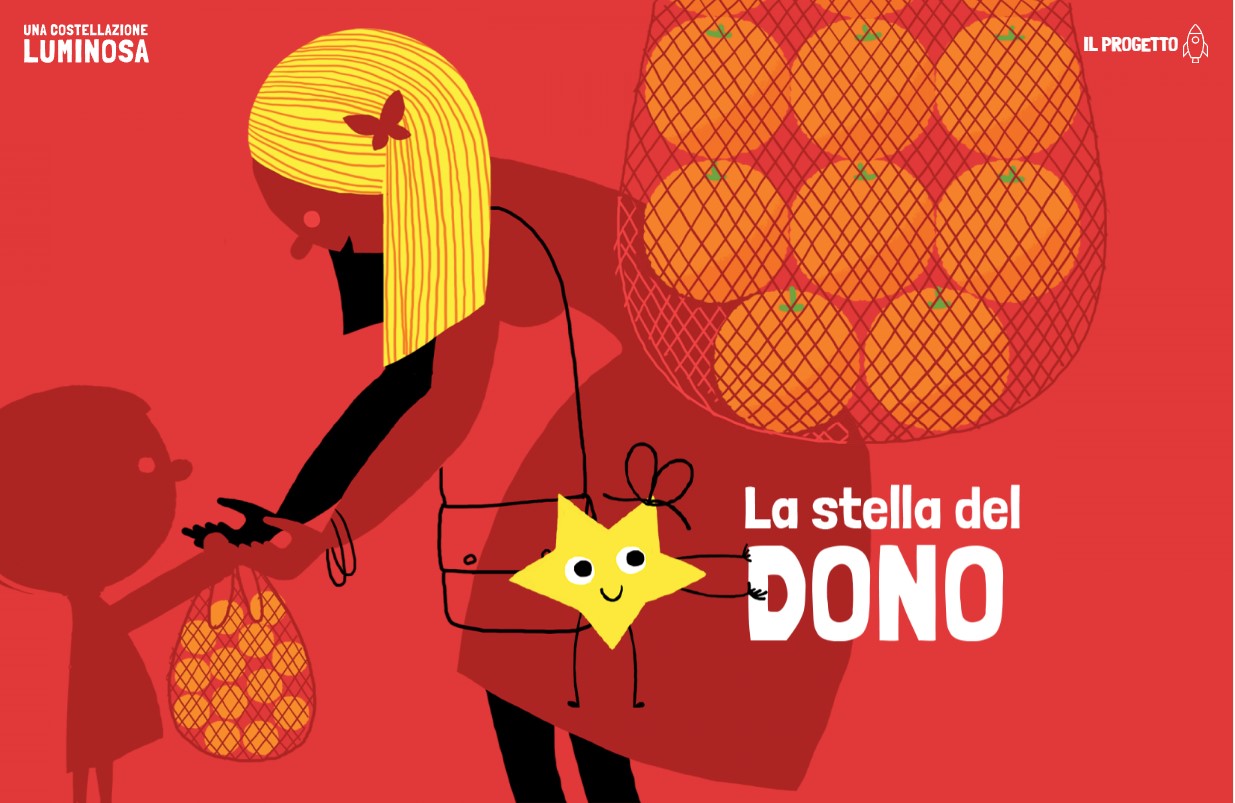 COMPETENZE EMOTIVE E RELAZIONALI
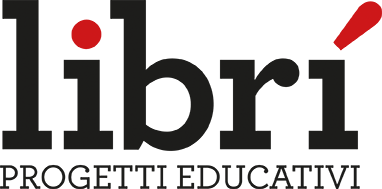 scuola.airc.it
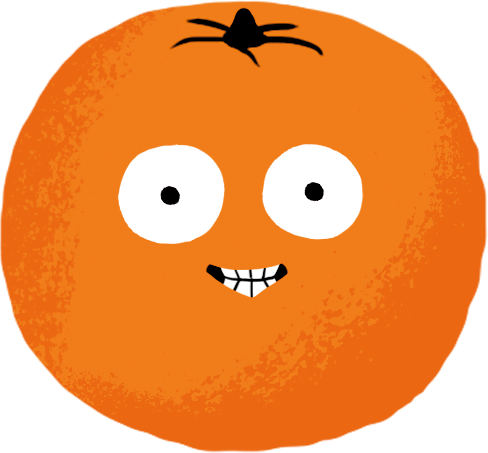 L’EDUCAZIONE EMOZIONALE A SCUOLA
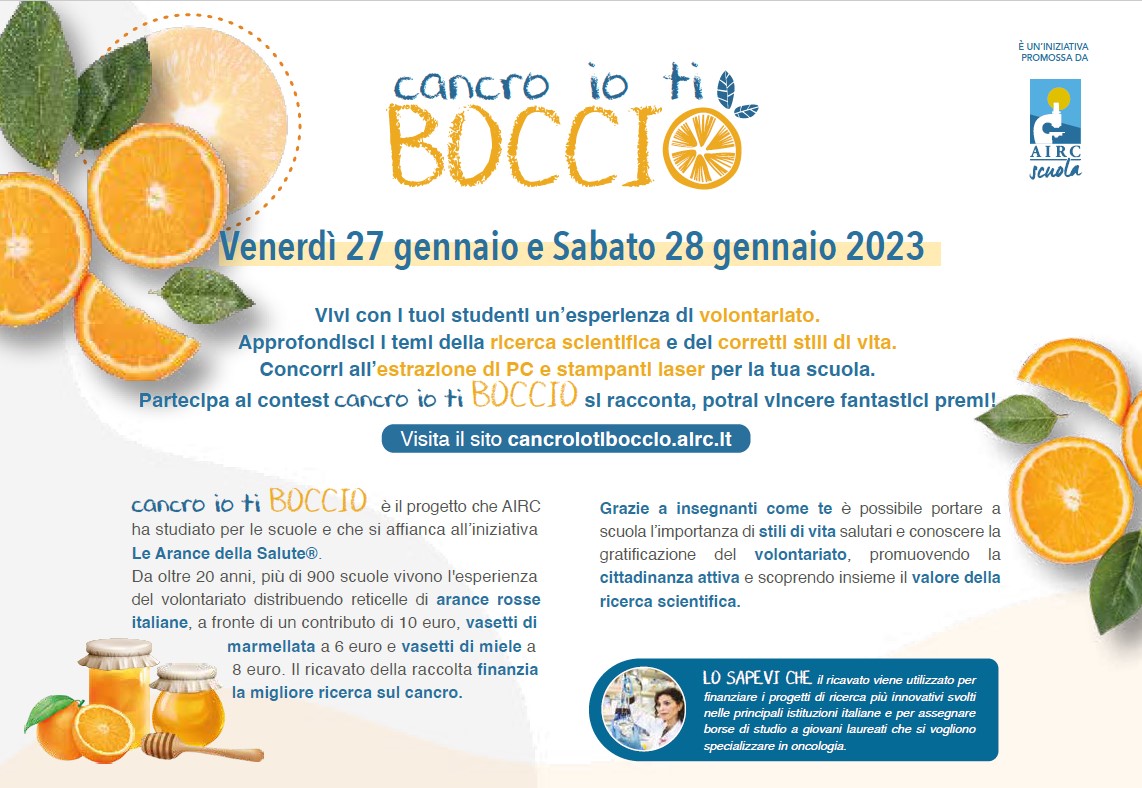 IL DONO
Traduzione operativa del dono con la campagna AIRC «Cancro io ti boccio» che si affianca all’iniziativa «Le arance della salute».

https://cancroiotiboccio.airc.it/
https://scuola.airc.it/cancro_io_ti_boccio.asp
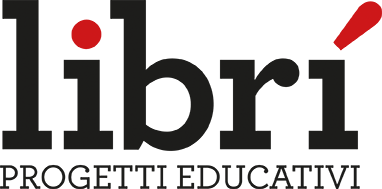 scuola.airc.it
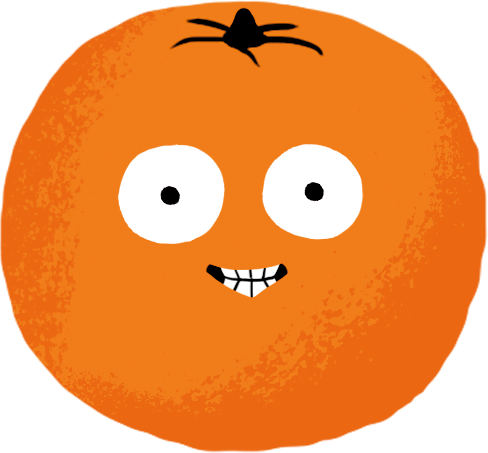 L’EDUCAZIONE EMOZIONALE A SCUOLA
IL DONO
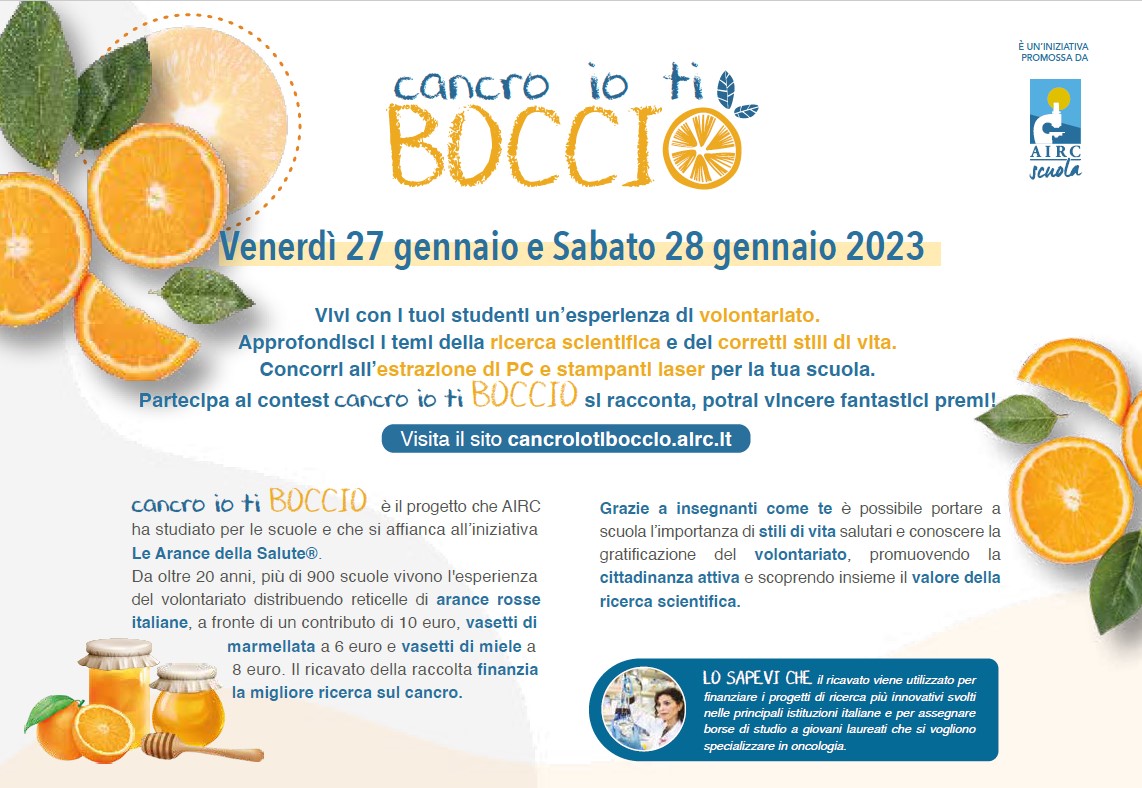 I bambini e le bambine sperimentano in prima persona che donare è reciprocità e anche una sensazione personale: se anche l’altro non ricambia, non ci dà nulla o non fa nulla, a noi rimane la sensazione di benessere data dall’aver fatto un gesto gentile o una cosa utile. 
E questo può essere ampliato al benessere collettivo, al fare la propria parte per contribuire al benessere di molti.
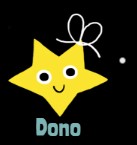 Sul sito https://costellazione.airc.it/
si può approfondire il lavoro con un’attività sul calligramma.
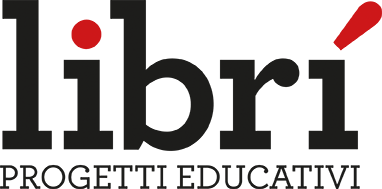 scuola.airc.it
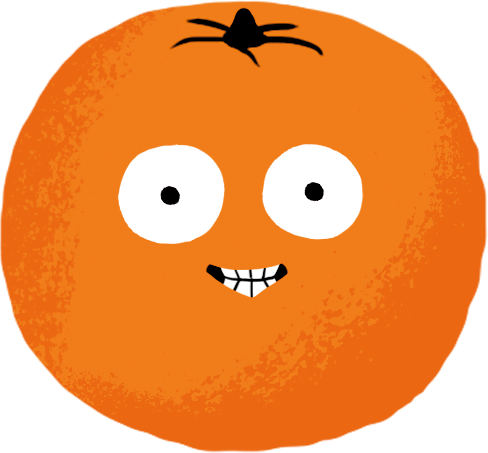 L’EDUCAZIONE EMOZIONALE A SCUOLA
SUGGERIMENTI E SPUNTI OPERATIVI
Attività sul riconoscimento delle emozioni proprie e altrui
Giochi di abbinamento di carte con determinate espressioni facciali e con nome dell’emozione corrispondente.
Mimare emozioni specifiche.
Creare delle scenette su contenuti emotivi forniti dall’insegnante.
Proporre la lettura di albi illustrati, brani di narrativa per ragazzi o la visione di corti, di spezzoni di film e – in base all’età – anche con l’ascolto di canzoni che i bambini/e conoscono e possono proporre loro stessi, per guidare la riflessione sulle emozioni espresse/descritte, sui contesti in cui emergono, sulle conseguenze e sulle soluzioni. 
…
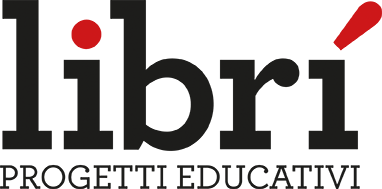 scuola.airc.it
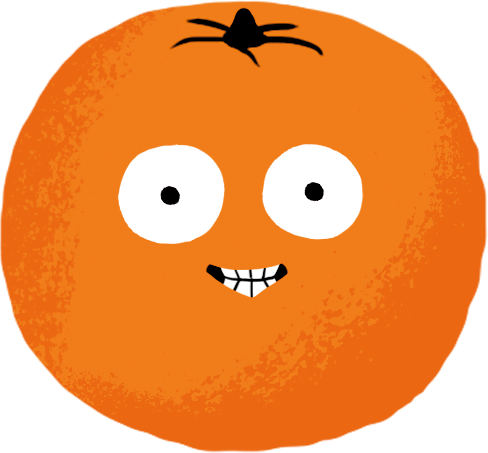 L’EDUCAZIONE EMOZIONALE A SCUOLA
ESEMPI
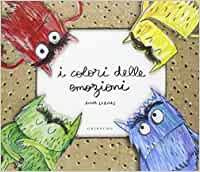 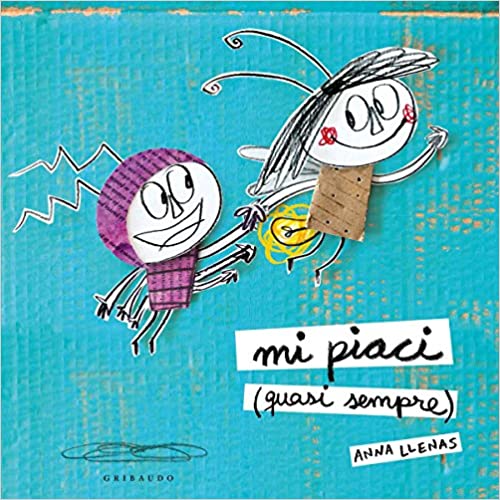 Emozionario, Nord Sud Edizioni
I colori delle emozioni, Gribaudo
Mi piaci (quasi sempre), Gribaudo
L’alfabeto dei sentimenti, Fatatrac
Il buco, Gribaudo
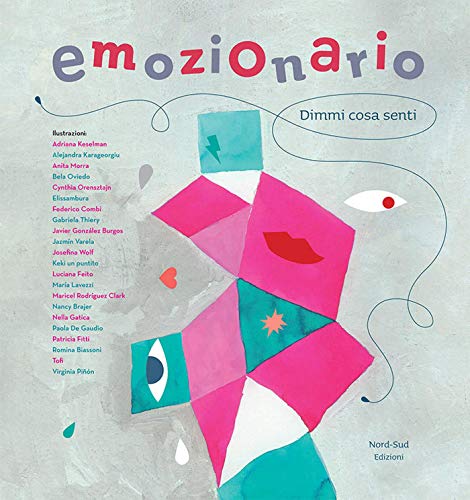 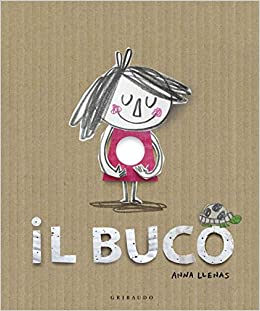 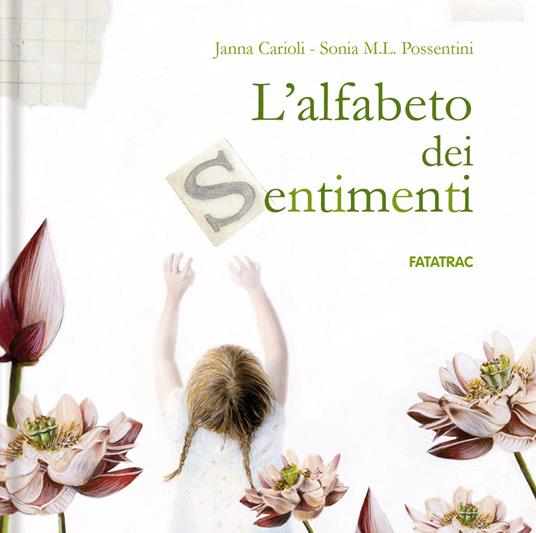 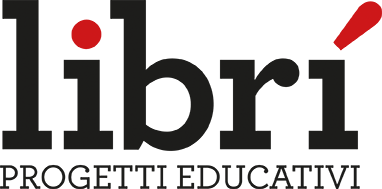 scuola.airc.it
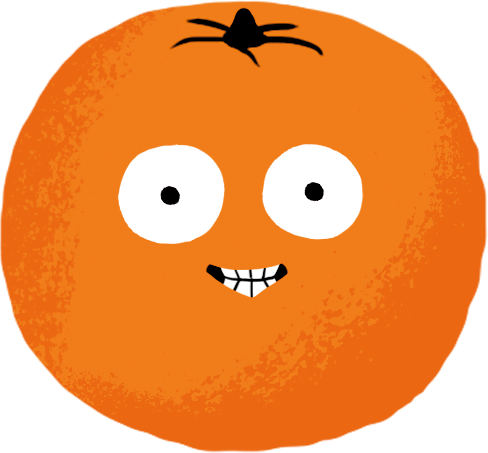 L’EDUCAZIONE EMOZIONALE A SCUOLA
SUGGERIMENTI E SPUNTI OPERATIVI
Attività sulla cooperazione
Realizzare qualcosa insieme, in cui ognuno fornisce il proprio contributo, a partire dal classico lavoro di gruppo per una ricerca/presentazione su un argomento, fino a attività pensate appositamente, come creare un oggetto insieme, in gruppo senza dare indicazioni specifiche su come il gruppo si organizza – quindi il gruppo si organizza autonomamente – o fornendo indicazioni, per esempio realizzare l’oggetto a staffetta o affidando a ogni allievo/a ruoli specifici.
Scrivere un testo collettivo, in cui ognuno compone una parte tenendo conto di quella prodotta dagli altri.
Risolvere un problema, in cui «a staffetta» ognuno svolge un passaggio.
…
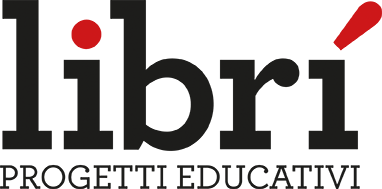 scuola.airc.it
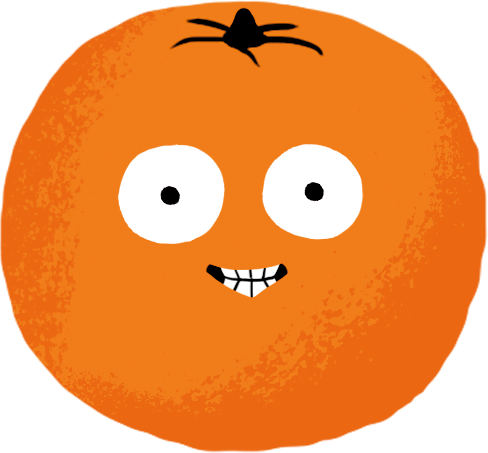 L’EDUCAZIONE EMOZIONALE A SCUOLA
SUGGERIMENTI E SPUNTI OPERATIVI
Attività sull’empatia 
Giochi e attività per «mettersi nei panni dell’altro», per comprendere cosa prova l’altro e quindi trovare un modo per relazionarsi con l’altro in modo funzionale.
Leggere brani o mostrare corti o spezzoni di film in cui possano scoprire e osservare comportamenti empatici, su cui poi guidare la riflessione. 
Immedesimarsi nel protagonista di una situazione problematica – fornita dall’insegnante o proposte dai bambini –, raccontando come si sentirebbe, cosa proverebbe, quali emozioni sentirebbe ecc. per rilevare che le stesse situazioni possono far sperimentare emozioni diverse e possono elicitare risposte differenti.
Attività di riflessione, a partire da situazioni vissute in classe o riportate dai bambini e dalle bambine, per scoprire come ci si sente ad «aiutare l’altro» e che cosa si può fare praticamente per fornire il proprio aiuto (fare una gentilezza, dire parole gentili, confortare, condividere…), sull’importanza dell’ascolto per comprendere l’altro e i suoi bisogni, mettersi nei suoi panni e quindi poterlo aiutare nella modalità più utile e funzionale. 
…
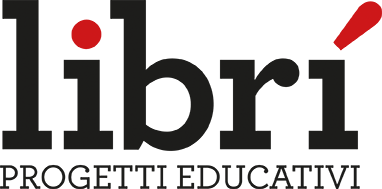 scuola.airc.it
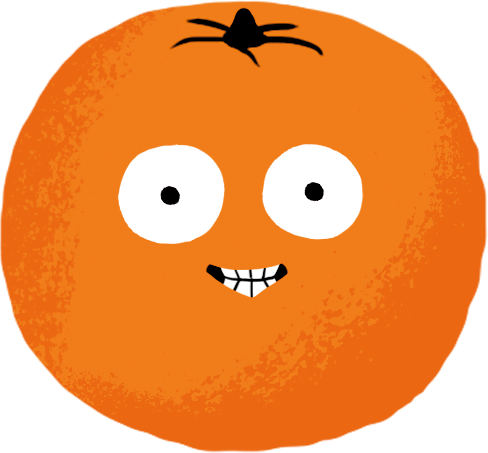 L’EDUCAZIONE EMOZIONALE A SCUOLA
ESEMPI
Inside Out
Per riflettere su cosa sia e come sia l’empatia e sulle caratteristiche di una risposta empatica, possiamo mostrare lo spezzone del film di animazione Inside Out in cui Gioia e Tristezza cercano di consolare Bing Bong quando perde il suo amico-razzo.
Possiamo guidare la riflessione con domande come: «Cosa fa gioia per aiutare Bing Bong?», «Cosa fa Tristezza?», facendo rilevare ai bambini e alle bambine le caratteristiche dei due stili di comportamento, in termini sia di comportamento verbale, sia non verbale. 
In base all’età e alle caratteristiche della classe, si possono far rivedere i punti in cui emergono questi aspetti e farli notare ai bambini oppure chiedere a loro di raccontarci cosa hanno notato, quali parole usa Gioia e quali Tristezza, cosa fa Gioia e cosa Tristezza, come si muovono, quale postura adottano e così via…
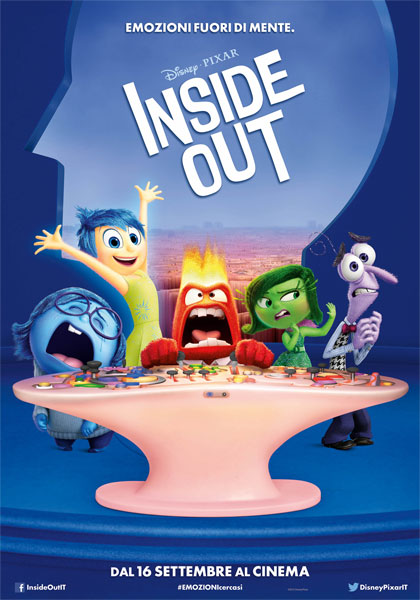 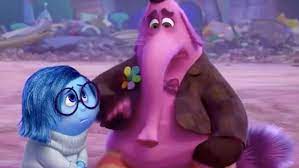 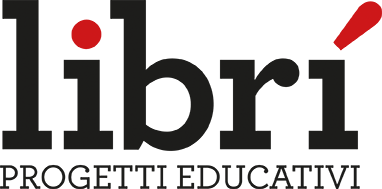 scuola.airc.it
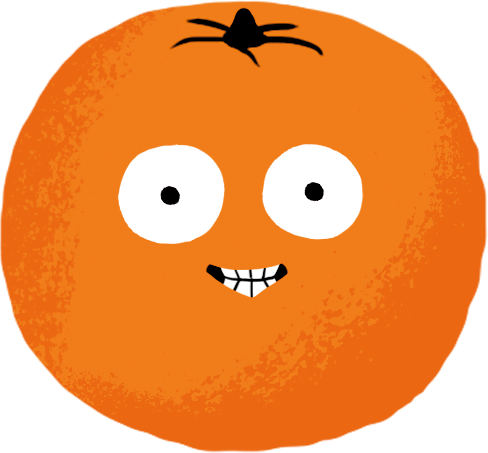 L’EDUCAZIONE EMOZIONALE A SCUOLA
ESEMPI
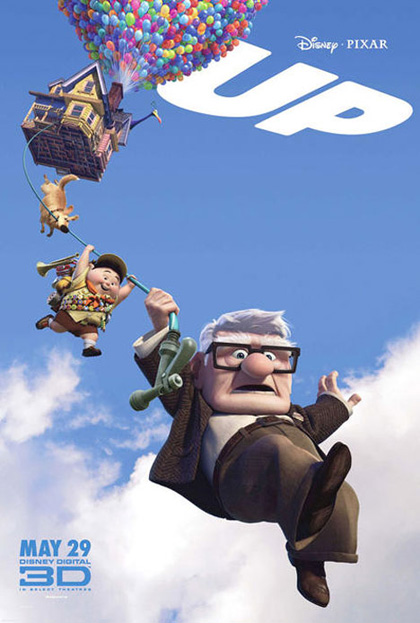 Up
Per riflettere sulla comunicazione efficace e sull’ascolto, si può mostrare la scena di Up, in cui Russell bussa alla porta di Carl offrendosi di aiutarlo. 
Qui possiamo guidare i bambini a riflettere sul tipo di comunicazione che usa Russell e su quella di Carl e poi su come sia l’ascolto di Russell, per poi invitarli a pensare a cosa avrebbe potuto fare di diverso Russell, a quali modalità avrebbe potuto usare per una comunicazione più efficace.
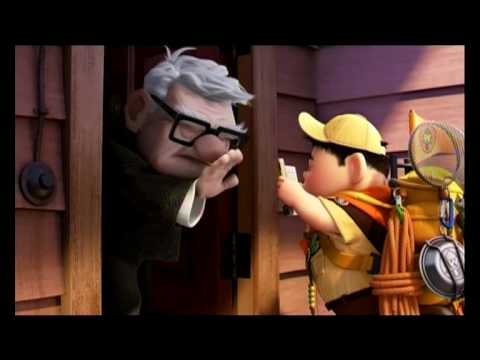 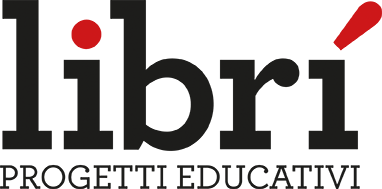 scuola.airc.it
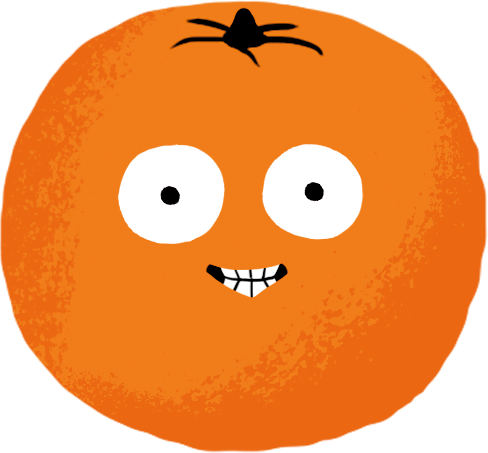 L’EDUCAZIONE EMOZIONALE A SCUOLA
ESEMPI
Bridge
Per riflettere sulla comunicazione efficace e sulla soluzione dei conflitti, possiamo mostrare il corto di animazione Bridge, in cui i protagonisti manifestano differenti stili di risposta, e guidare i bambini a rilevare quelli disfunzionali e quelli funzionali. 
Possiamo chiedere loro come si sarebbero sentiti nei panni di uno dei personaggi (orso, alce, coniglietto, procione), come si sarebbero comportati e cosa avrebbero potuto fare per risolvere la situazione in modo diverso.
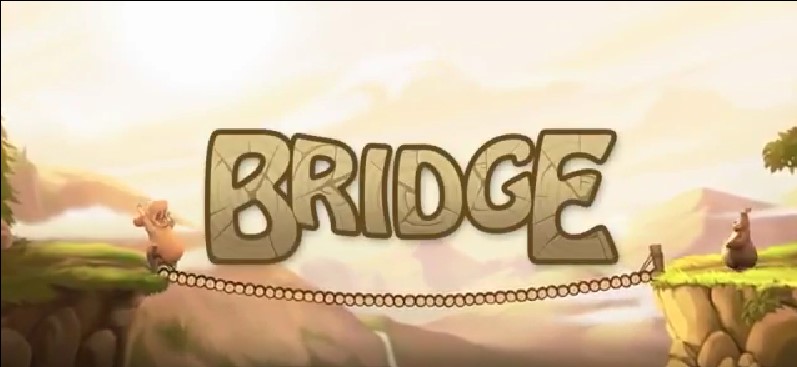 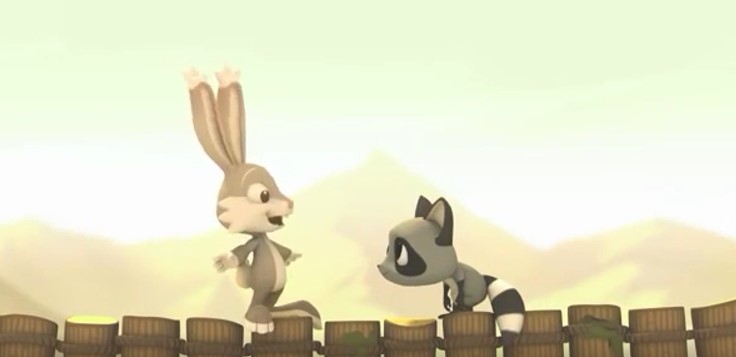 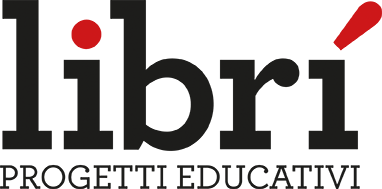 scuola.airc.it
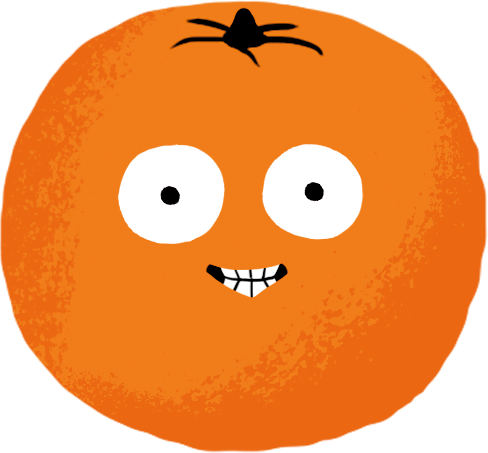 Per approfondire
BIBLIOGRAFIA

AGIA. Autorità Garante per l’Infanzia e l’Adolescenza, & ISS. Istituto Superiore di Sanità (2022). Pandemia, neurosviluppo e salute mentale di bambini e ragazzi. www.epicentro.iss.it/mentale/documento-agia-iss-2022#:~:text=Si%20%C3%A8%20assistito%20a%20un,e%20dei%20casi%20di%20abbandono; https://www.garanteinfanzia.org/sites/default/files/2022-05/pandemia-neurosviluppo-salute-mentale.pdf
Centro Nazionale di documentazione e analisi per l’infanzia e l’adolescenza (2022). L’impatto della pandemia sulla vita di bambini e ragazzi, indagine Istat. http://www.minori.gov.it/it/node/8084 
Di Nuovo, S. (2021). Competenze trasversali e life skills: si possono insegnare a scuola? Psicologia e scuola, 10, 10-15.
Di Pietro, M., & Dacomo, M. (2007). Giochi e attività sulle emozioni. Trento: Erickson.
DoRS. Centro Regionale di Documentazione per la Promozione della Salute (2012). Glossario OMS della Promozione della Salute. www.dors.it/documentazione/testo/201303/OMS_Glossario%201998_Italiano.pdf 
Galimberti, U. (2002). Gli analfabeti emotivi. www.feltrinellieditore.it/news/2002/10/08/umberto-galimberti-gli-analfabeti-delle-emozioni-431/
Galimberti, U. (2009). I miti del nostro tempo. Milano: Feltrinelli.
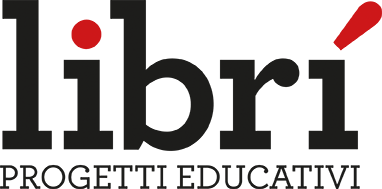 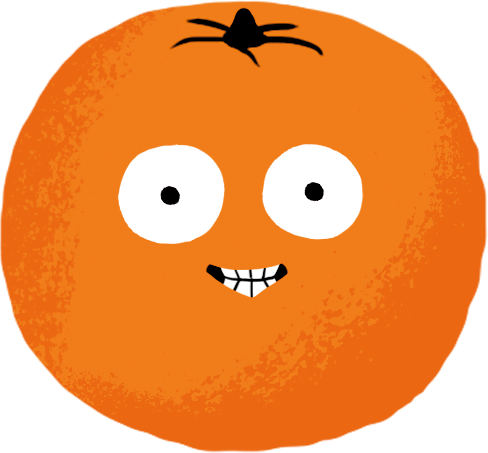 Per approfondire
BIBLIOGRAFIA

Gardner, H. (2013). Formae mentis. Saggio sulla pluralità dell'intelligenza. Milano: Feltrinelli.
Gardner, H. (2022). Educazione e sviluppo della mente. Intelligenze multiple e apprendimento. Trento: Erickson. 
Goleman, D.,(1995, 2011). Intelligenza emotiva. Rizzoli: Milano.
Goleman, D., (2007). Intelligenza sociale. Rizzoli: Milano. 
INVALSI (2021). Rilevazioni nazionali degli apprendimenti 2020-2021. I risultati in breve delle prove INVALSI 2021. https://invalsi-areaprove.cineca.it/docs/2021/Rilevazioni_Nazionali/Rapporto/14_07_2021/ Sintesi_Primi_Risultati_Prove_INVALSI_2021.pdf
ISTAT. Istituto Nazionale di Statistica (2022). Bambini e ragazzi: comportamenti, atteggiamenti e progetti futuri. www.istat.it/it/archivio/270127
Proposta di Legge 2372 (2022). Disposizioni per la prevenzione della dispersione scolastica mediante l'introduzione sperimentale delle competenze non cognitive nel metodo didattico. www.camera.it/leg18/995?sezione=documenti&tipoDoc=lavori_testo_pdl&idLegislatura=18&codice=leg.18.pdl.camera.2372.18PDL0093270&back_to=https://www.camera.it/leg18/126?tab=2-e-leg=18-e-idDocumento=2372-e-sede=-e-tipo=
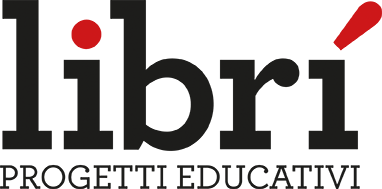 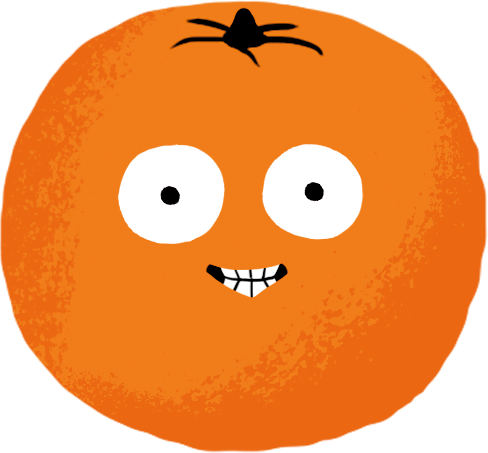 Per approfondire
BIBLIOGRAFIA

Ricci, A., & Maggi, M. (2022). L’educazione emozionale. Milano: Franco Angeli.
Salovey, P, & Mayer, J.D. (1990). Emotional Intelligence. Imagination, Cognition, and Personality, 9, 185-211.
The World Bank, UNESCO and UNICEF (2021). The State of the Global Education Crisis: A Path to Recovery. Washington D.C., Paris, New York: The World Bank, UNESCO, and UNICEF. www.datocms-assets.com/30196/1643017789-the-state-of-the-global-education-crisis-pdf.pdf
Unicef. Office of Research – Innocenti (2021). Vite a colori: esperienze, percezioni e opinioni di bambinə e ragazzə sulla pandemia di covid-19 in italia. www.unicef-irc.org/publications/pdf/Vite-a-Colori-Esperienze-percezioni-e-opinioni-di-bambine-e-ragazze-sulla-pandemia-di-Covid-19-in-Italia.pdf 
Valenti, C., & Antonietti, A. (2021). Life skills: risorse per il futuro. Psicologia e scuola, 10, 16-21.
WHO. World Health Organization (1994). Life skills education for children and adolescents in schools. Introduction and Guidelines to Facilitate the Development and Implementation of Life Skill Programmes. http://apps.who.int/iris/bitstream/handle/10665/63552/WHO_MNH_PSF_93.7A_Rev.2.pdf;jsessionid=2781F89FDEEAE80BD2E51C897B28FFA1?sequence=1
WHO. World Health Organization (1998). Health Promotion Glossary. www.who.int/publications/i/item/WHO-HPR-HEP-98.1
WHO. World Health Organization (2020). Life skills education school handbook. Prevention of noncommunicable diseases.  https://apps.who.int/iris/rest/bitstreams/1276896/retrieve
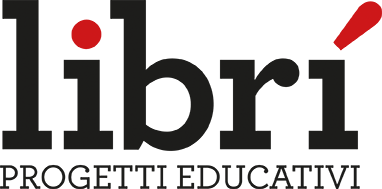 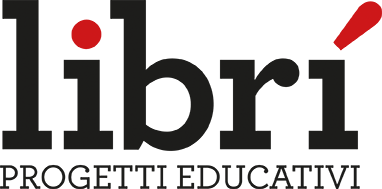 SPAZIO ALLE VOSTRE DOMANDE
Attendiamo domande, curiosità, richieste di  approfondimento:
SCRIVETECI IN CHAT !